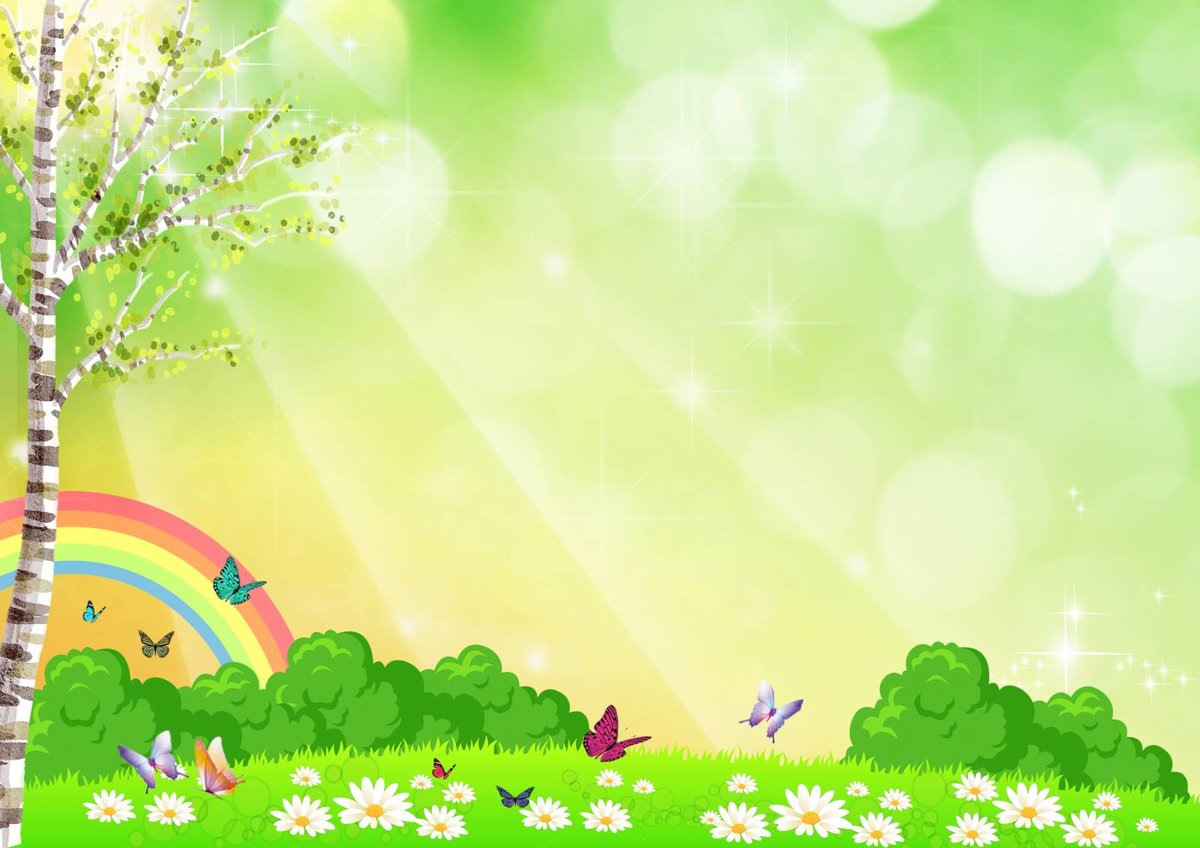 Автоматизация звука Р 
в словах
Научи  тигренка рычать
Ия звука
Автор: Черепанова Г.А.
Учитель-логопед
МБДОУ д/с № 30 г.Сарапул
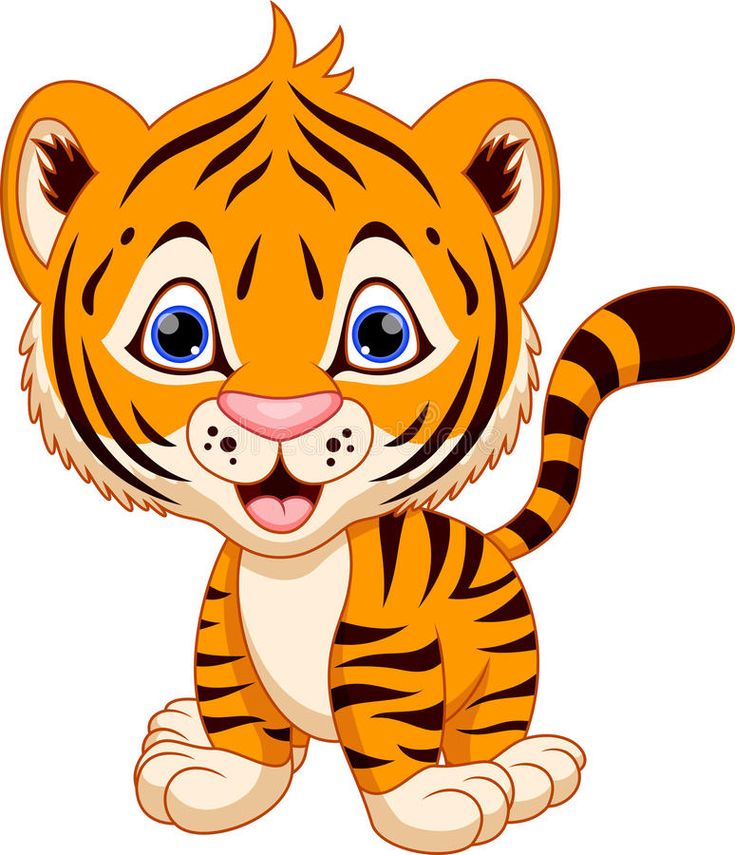 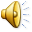 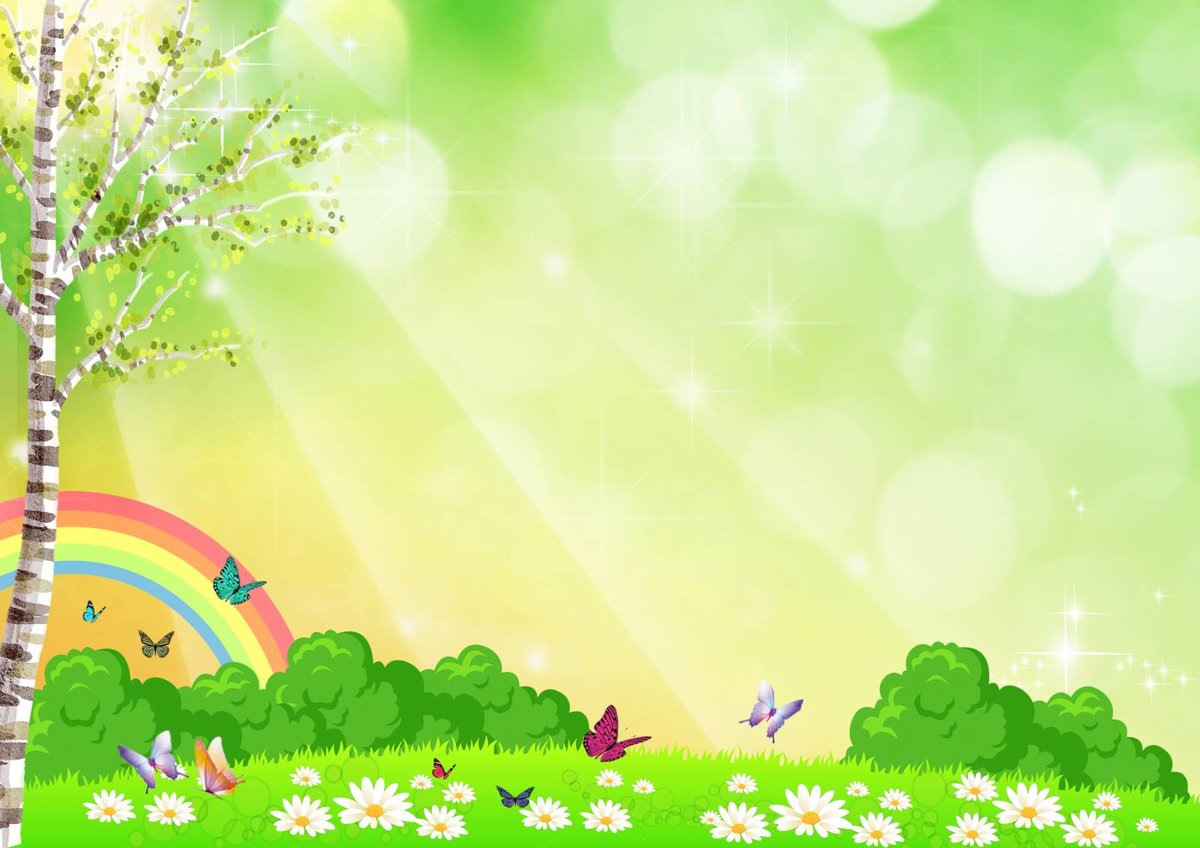 На опушке леса жила семья тигров со своим малышом. Тигренка звали Ромка. Ромка был любопытным тигренком. Он хотел быстрее вырасти и  быть похожим на своего отца.  Ромка мечтал научиться рычать как папа.
Ия звука
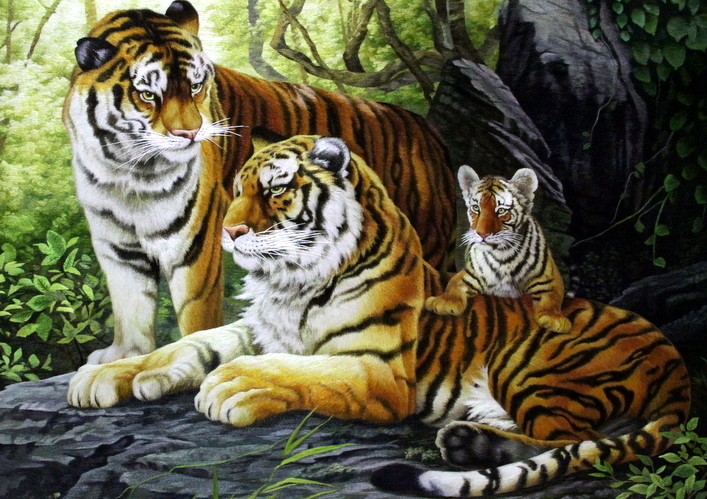 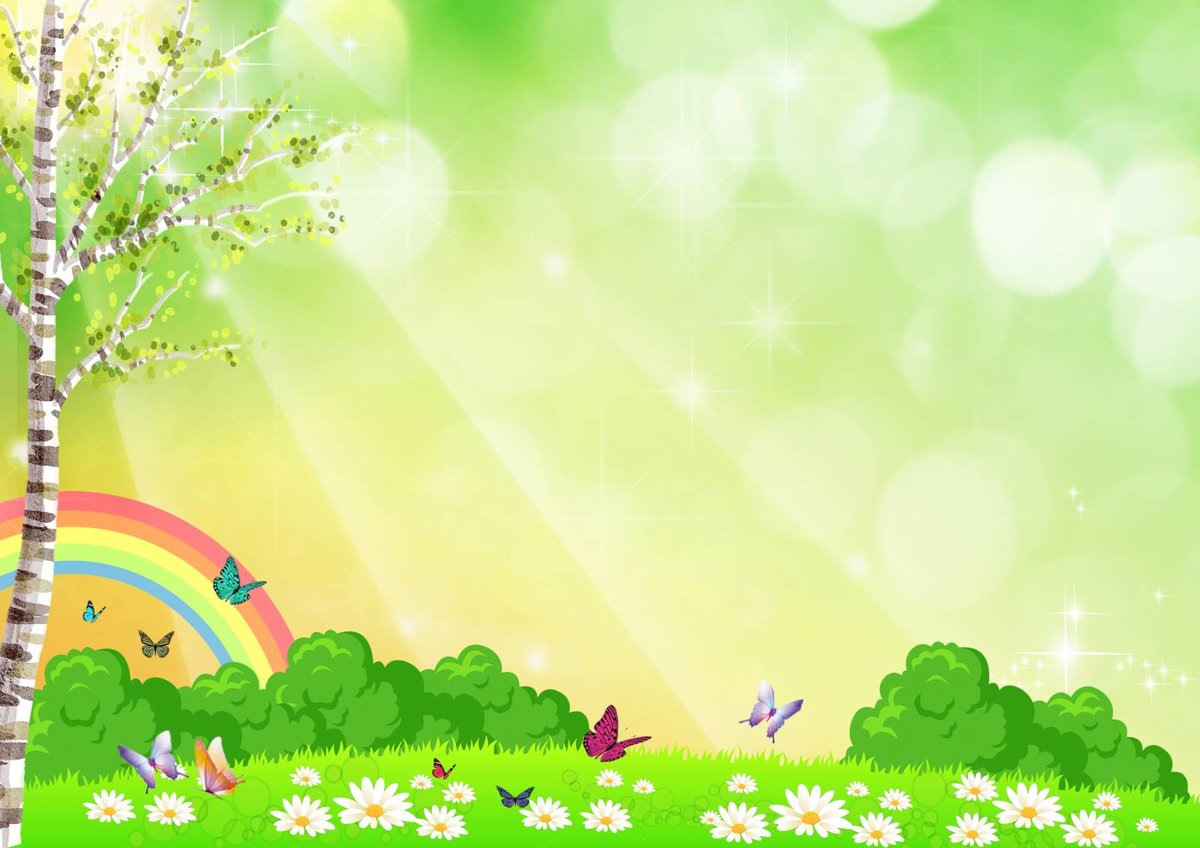 Он каждый день делал зарядку для язычка.
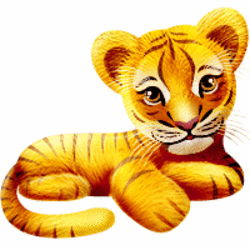 Ия звука
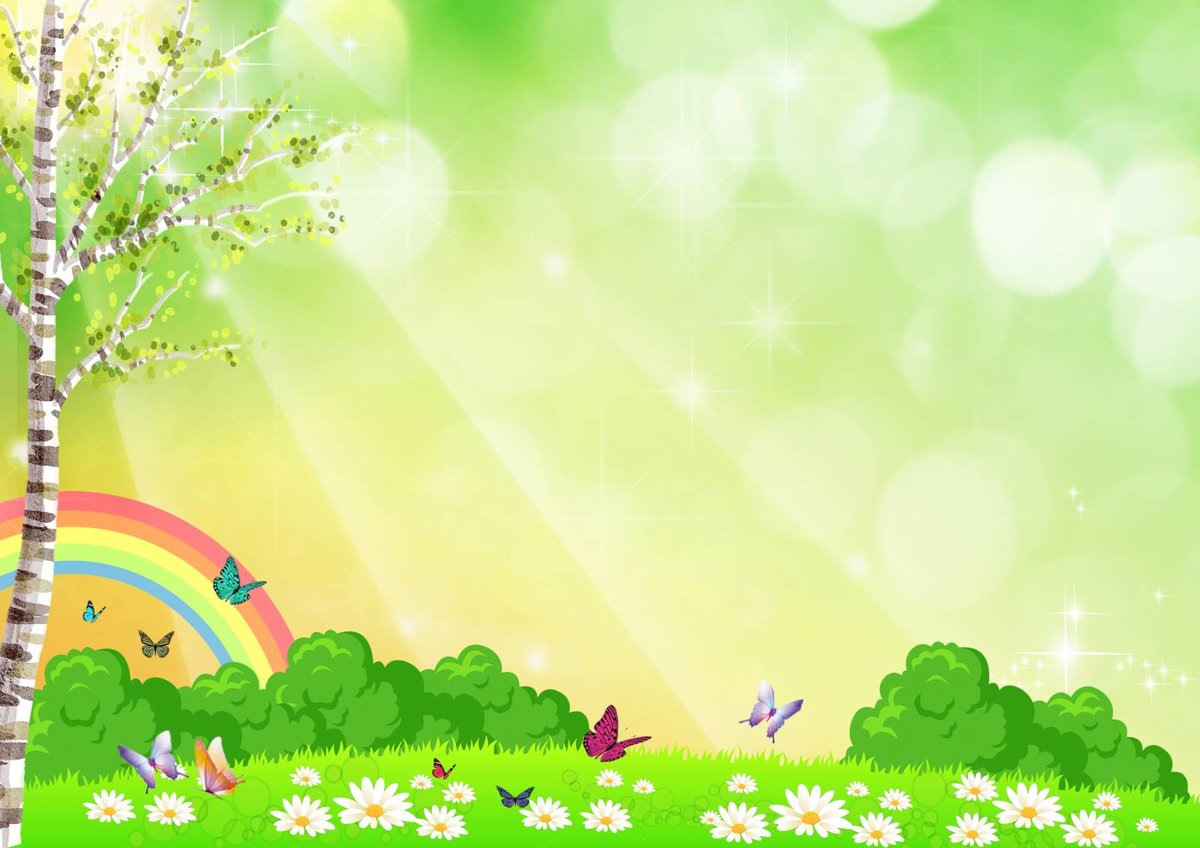 Сделай зарядку для язычка
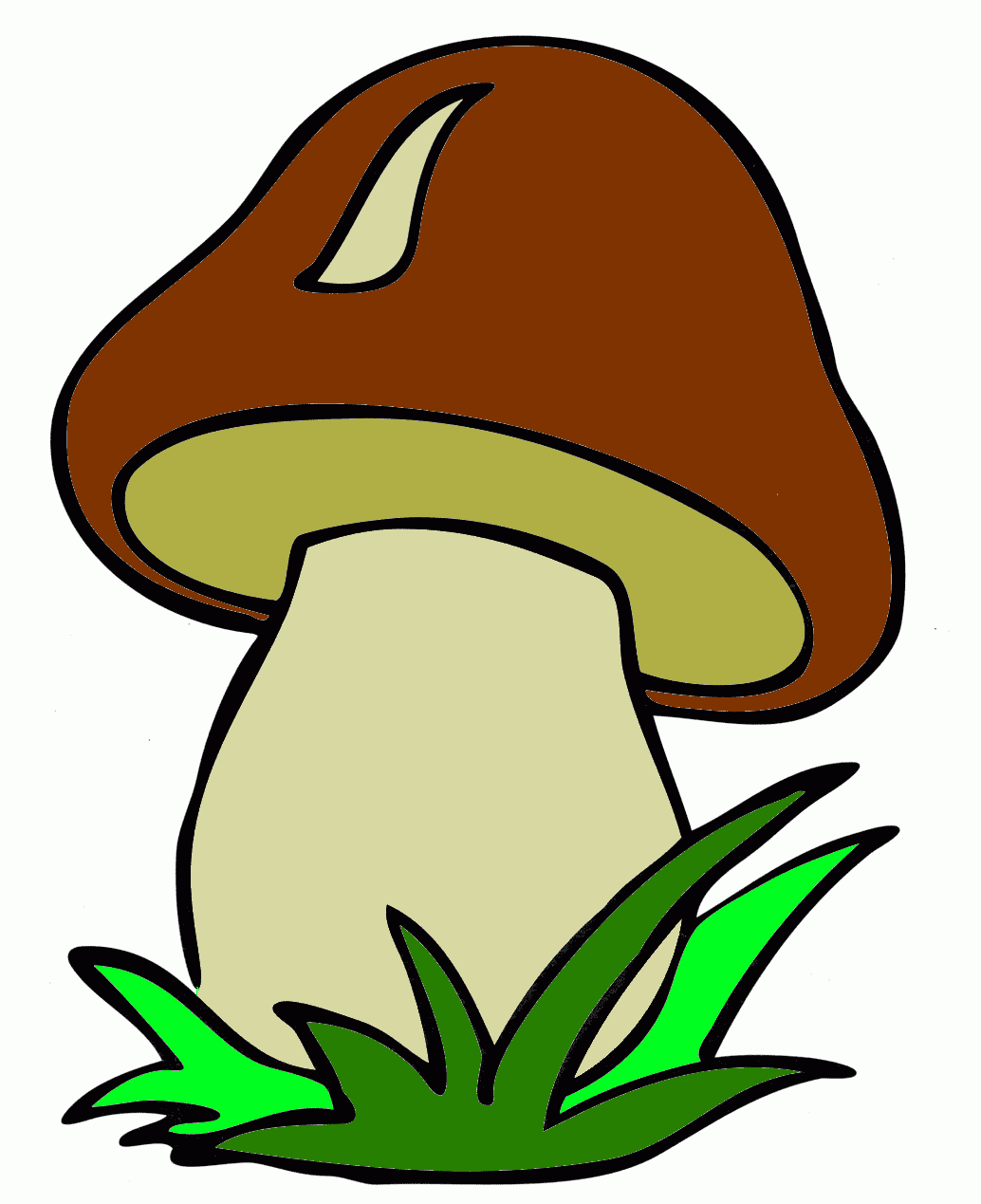 Грибок
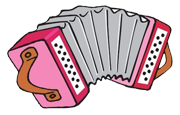 Гармошка
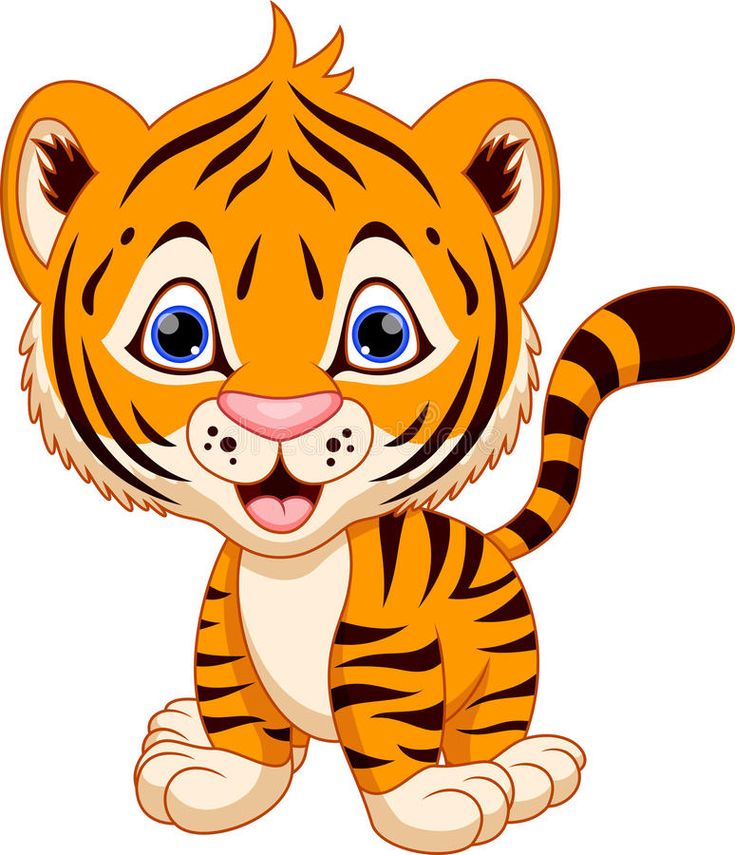 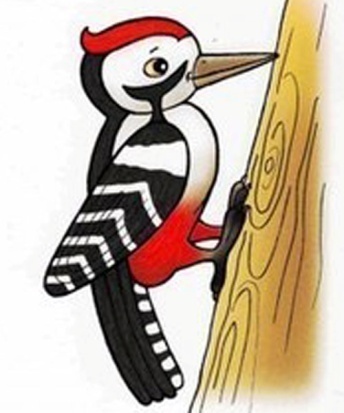 Дятел
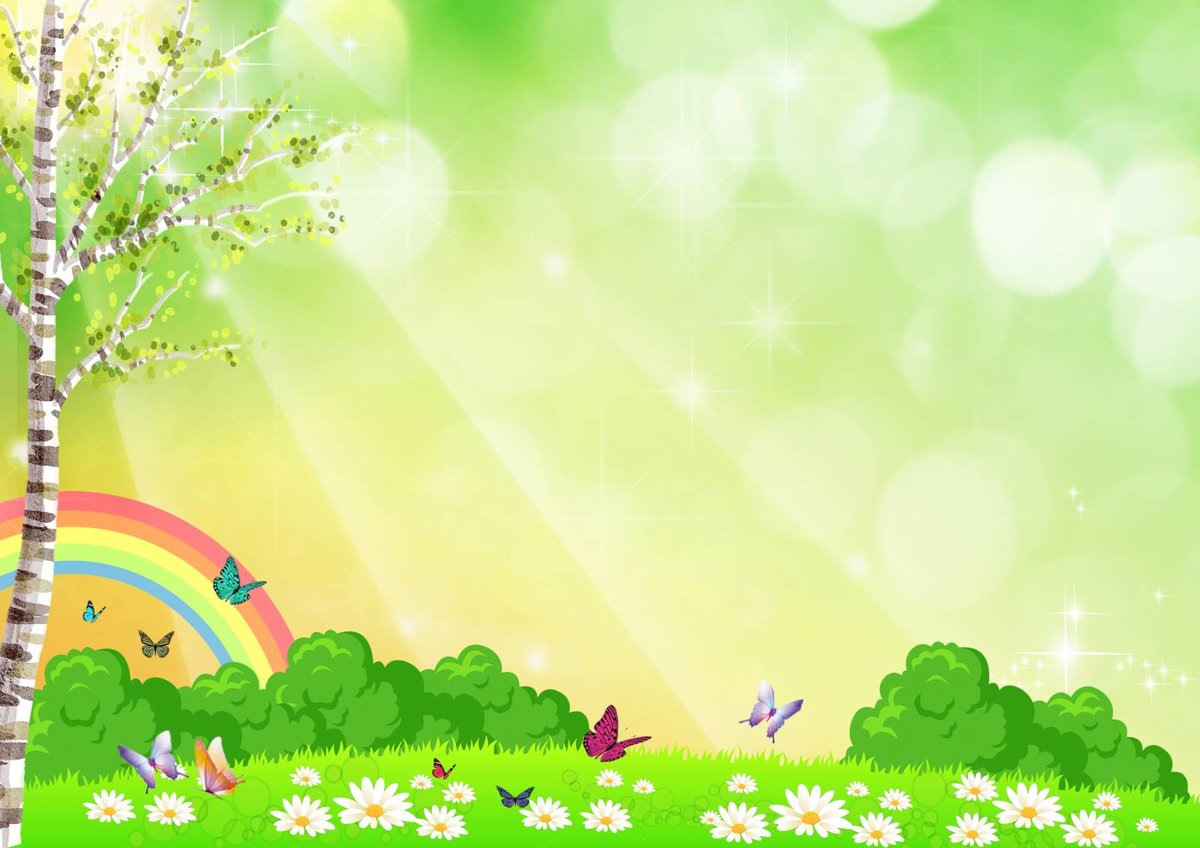 И вот, наконец-то, у него получилось!
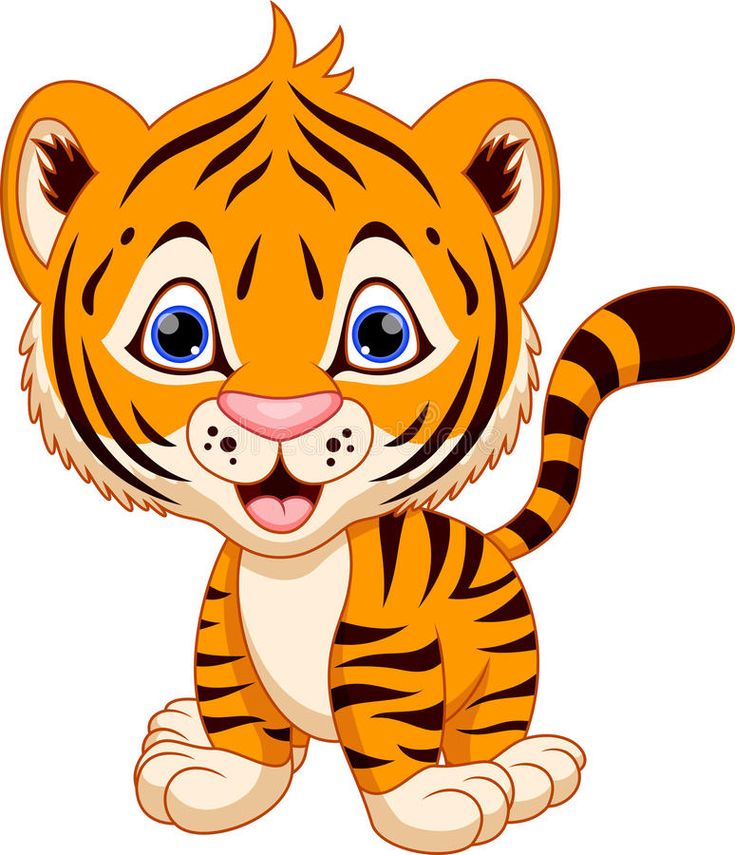 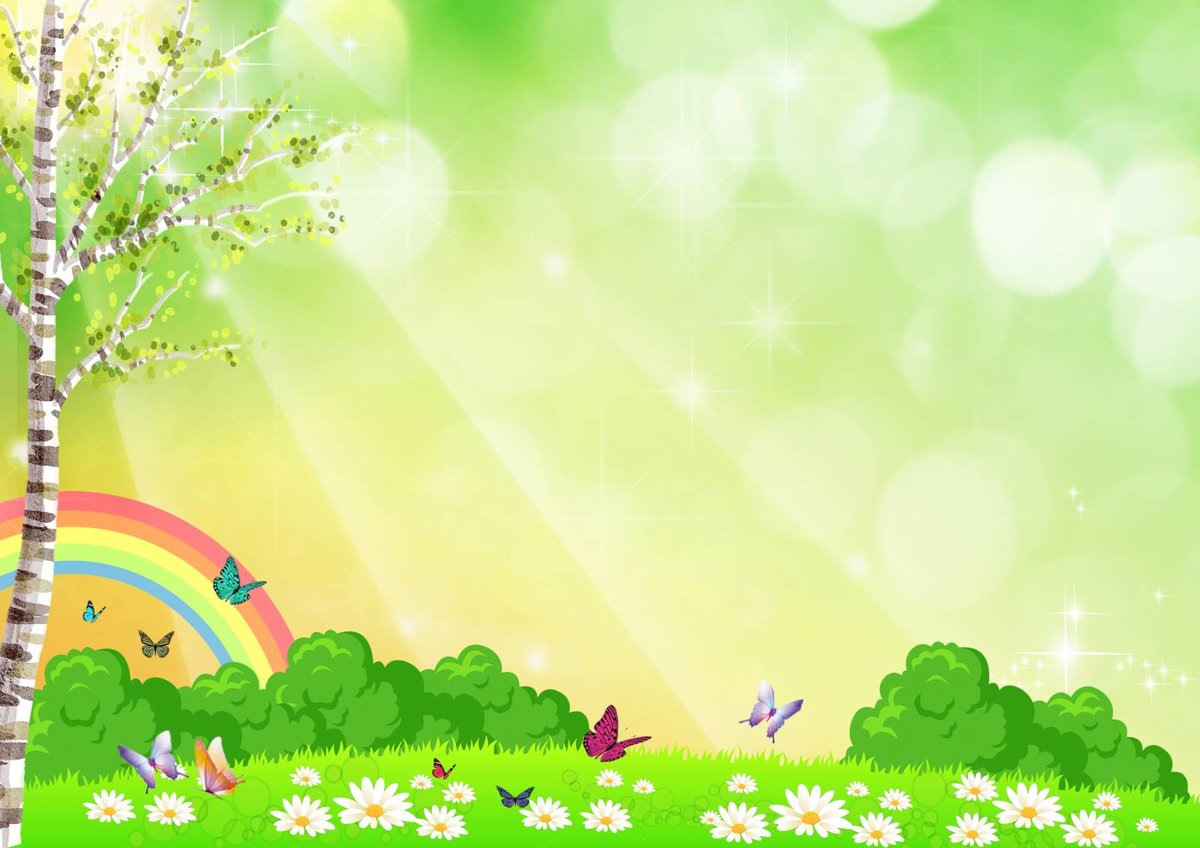 Порычи как тигр: Р-Р-Р-Р
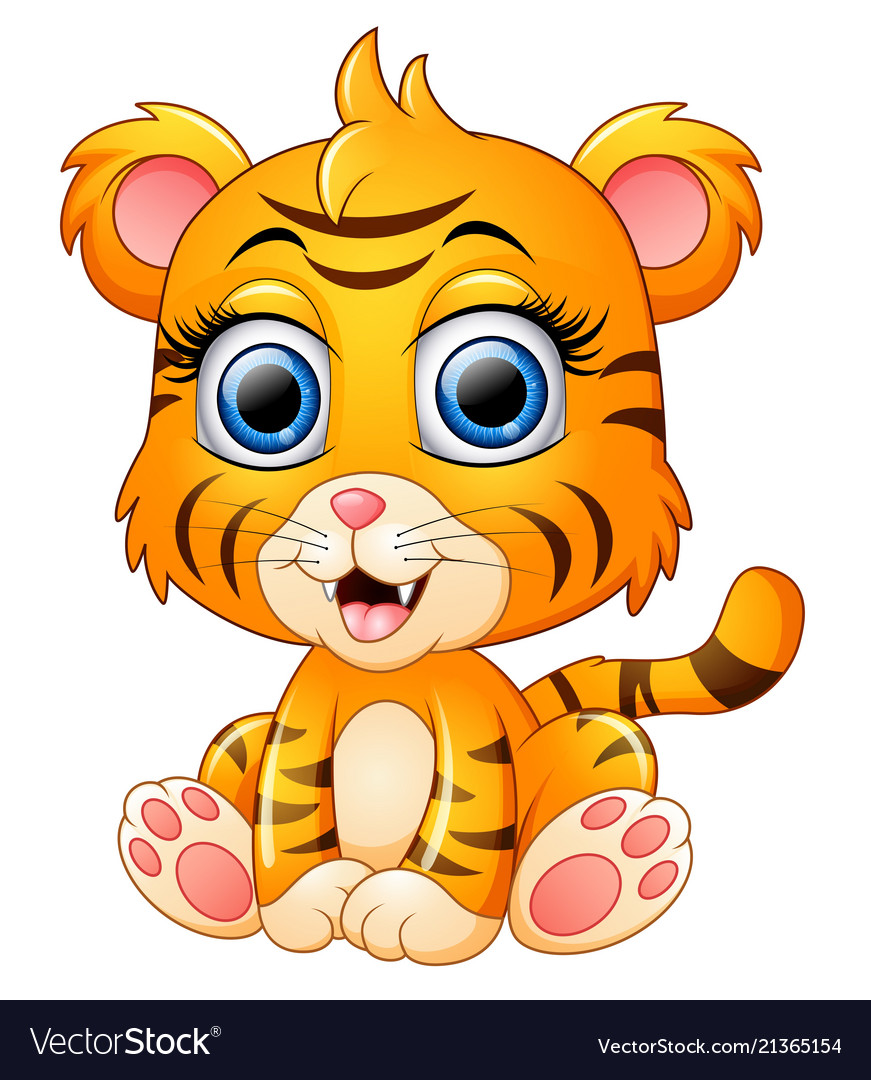 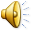 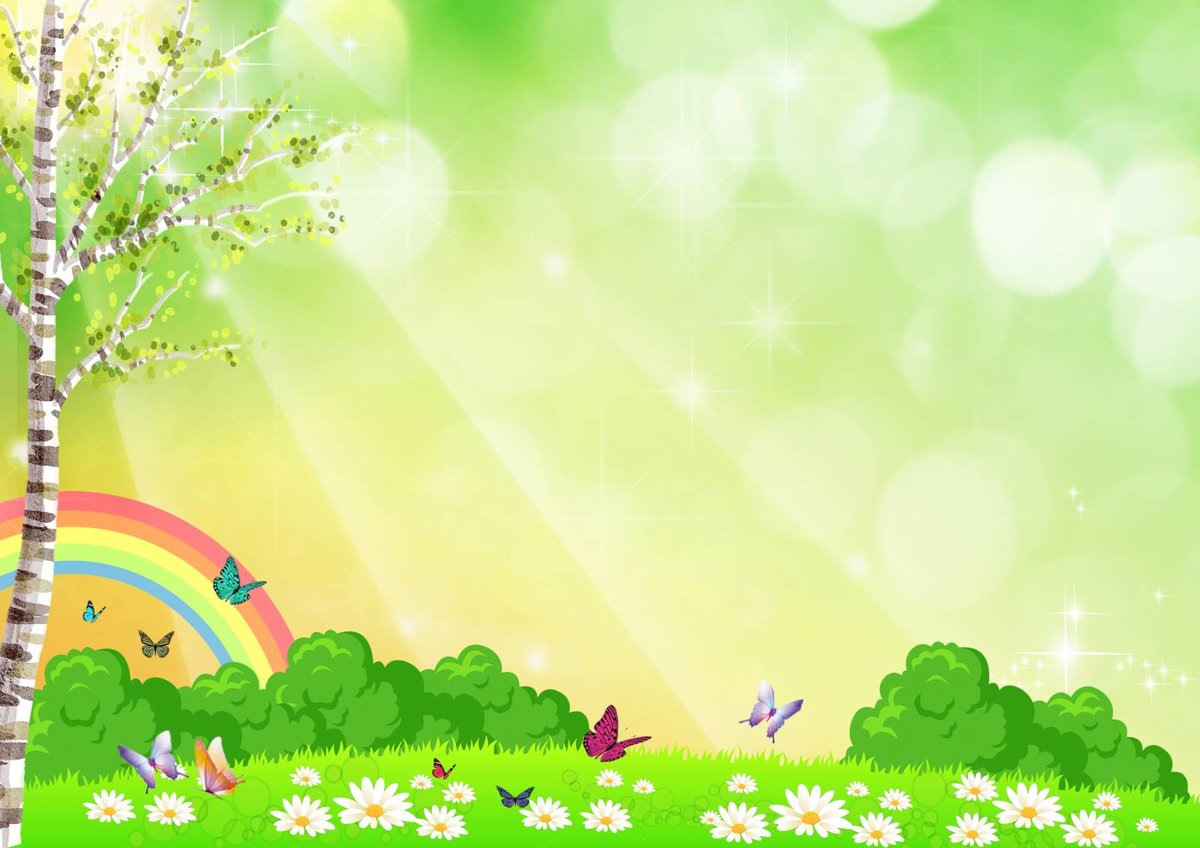 Помоги тигренку собрать цветы
(повтори слоги)
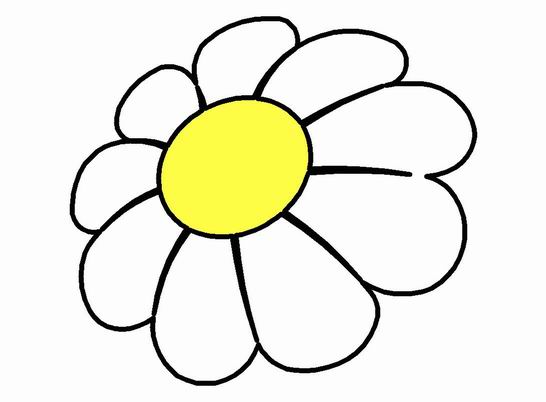 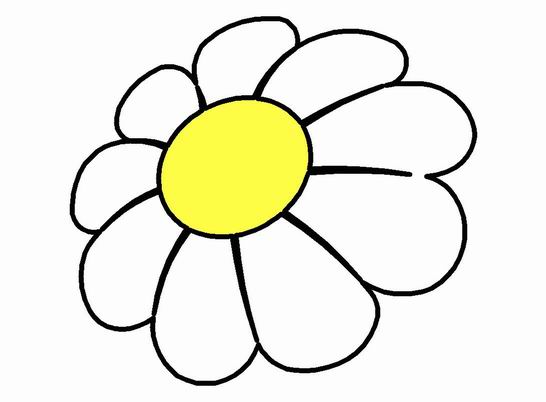 РО
РЫ
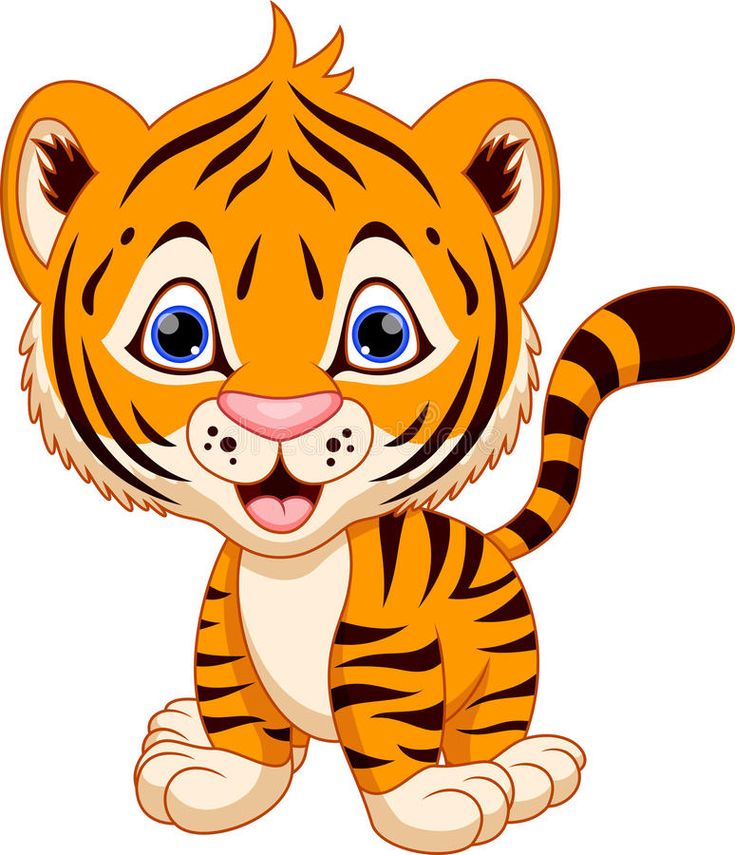 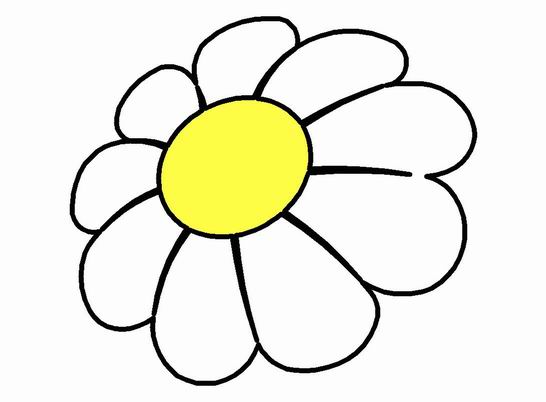 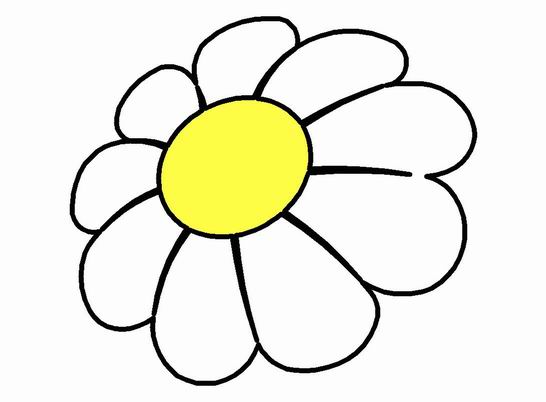 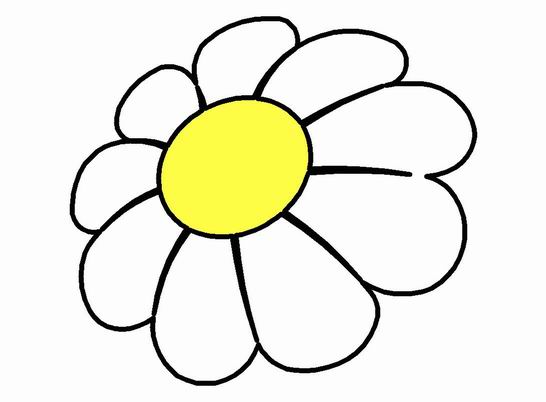 РУ
РЭ
РА
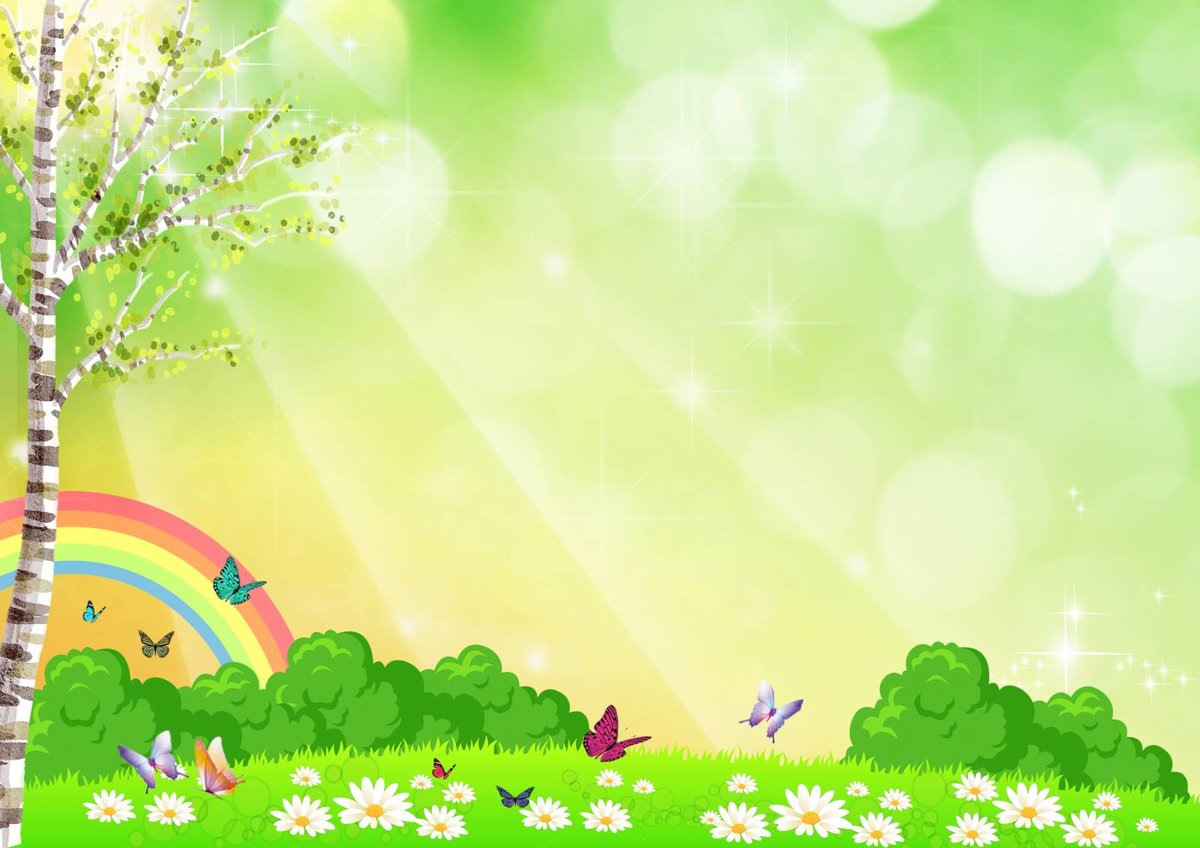 Назови все предметы
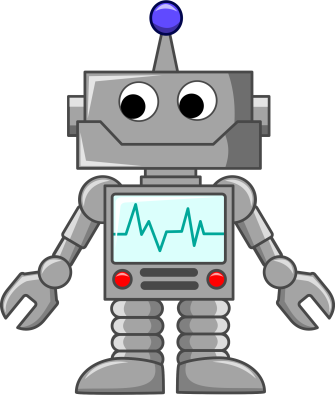 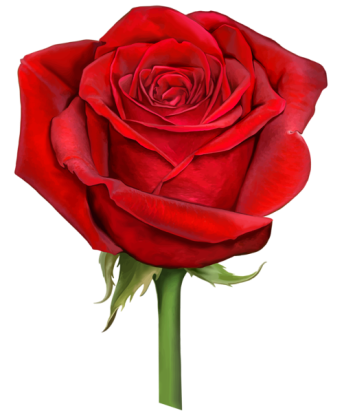 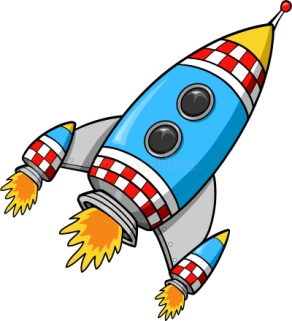 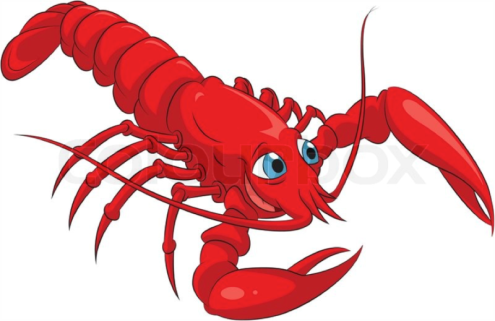 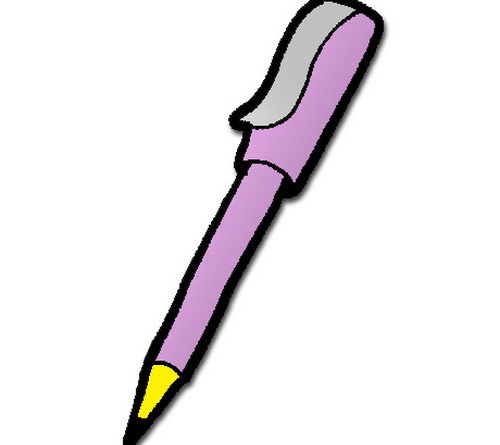 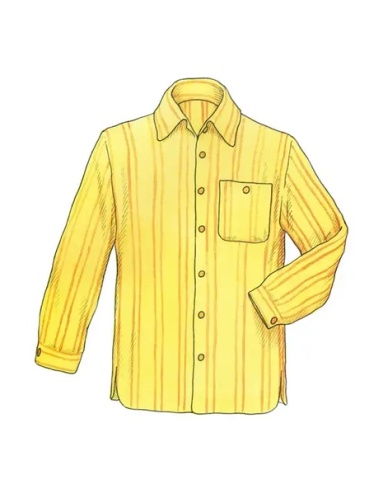 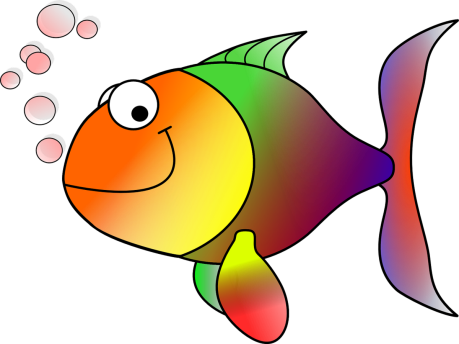 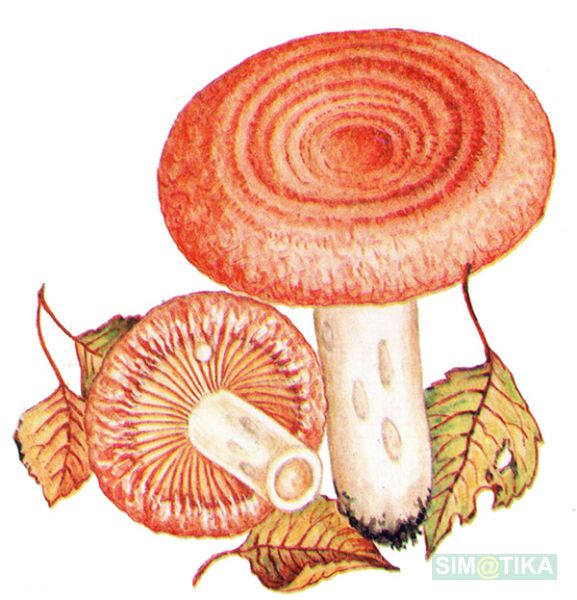 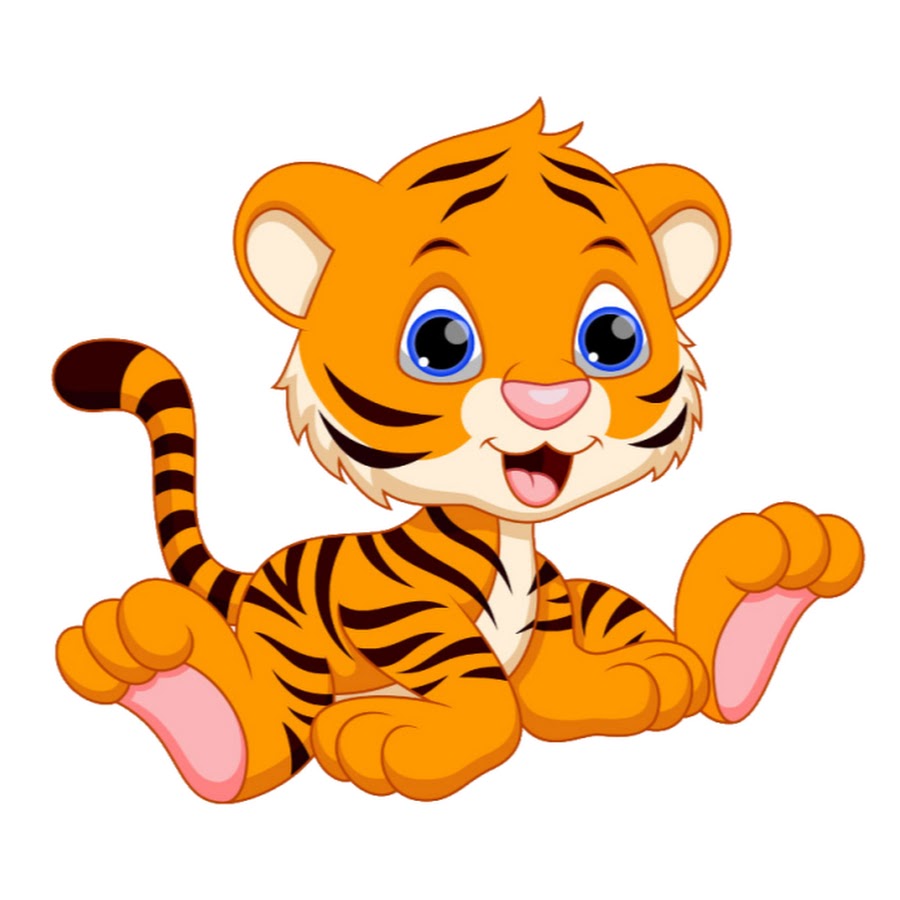 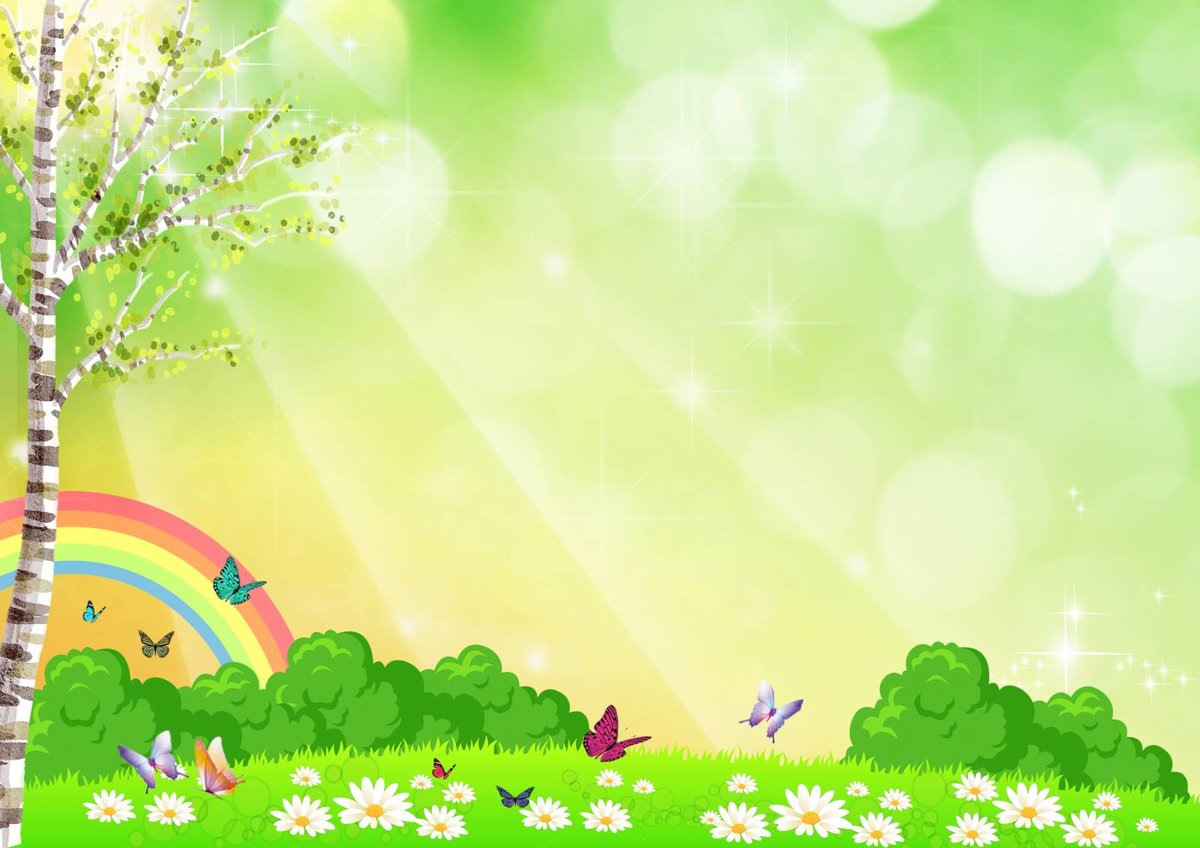 Назови предмет слева от робота
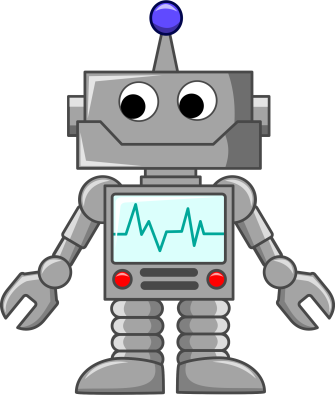 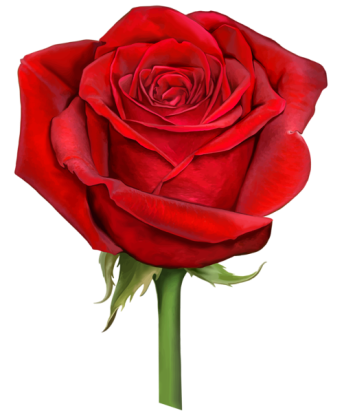 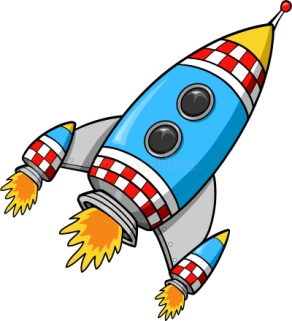 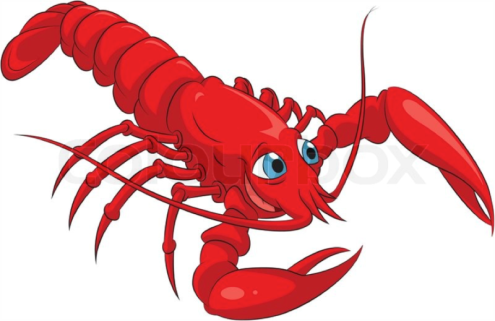 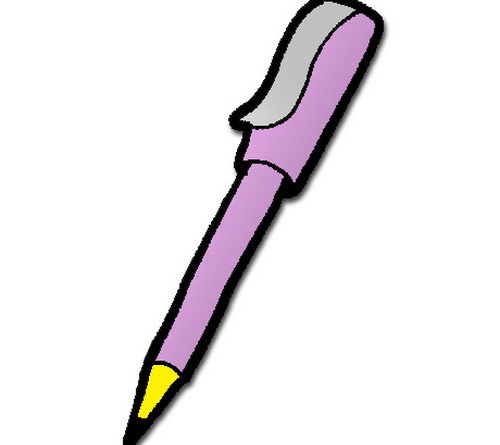 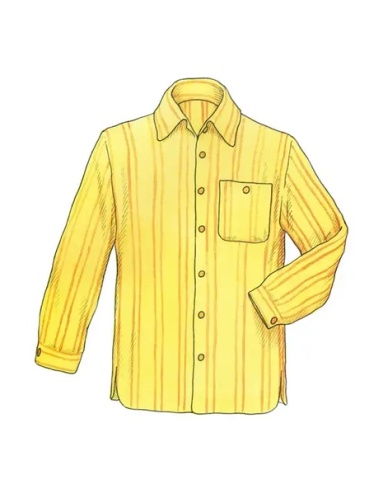 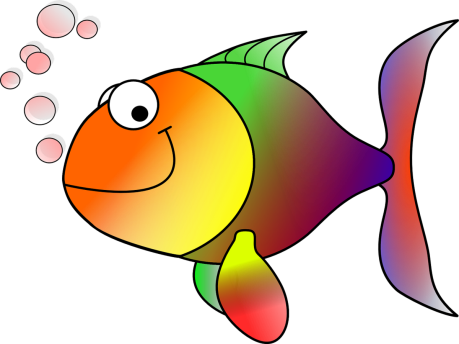 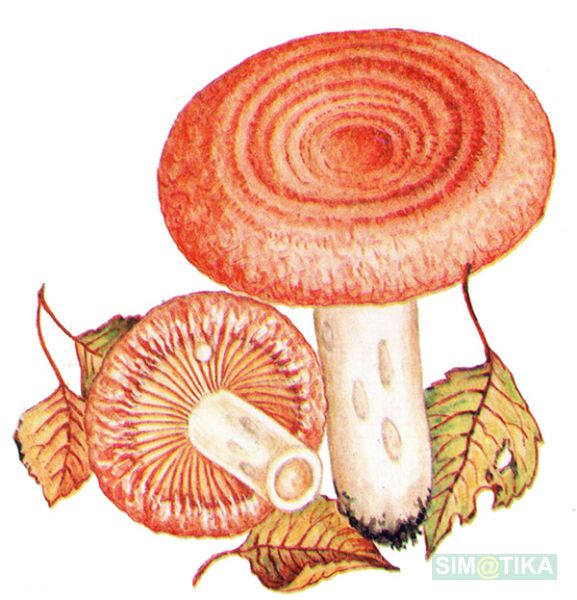 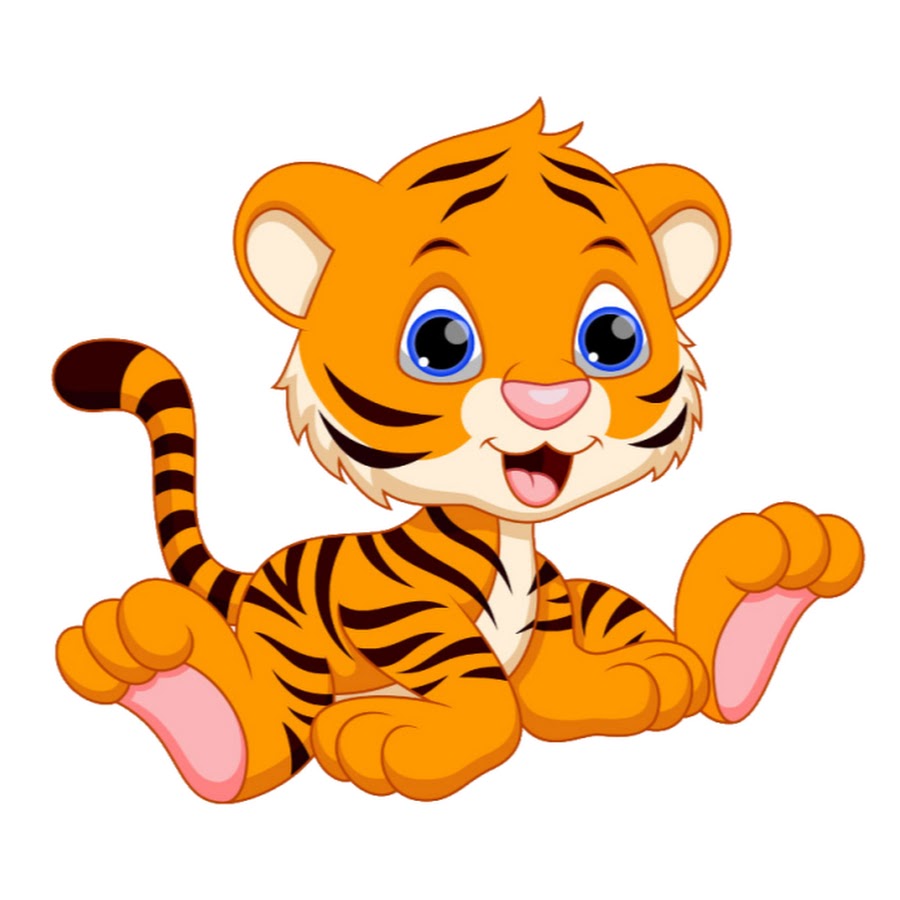 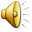 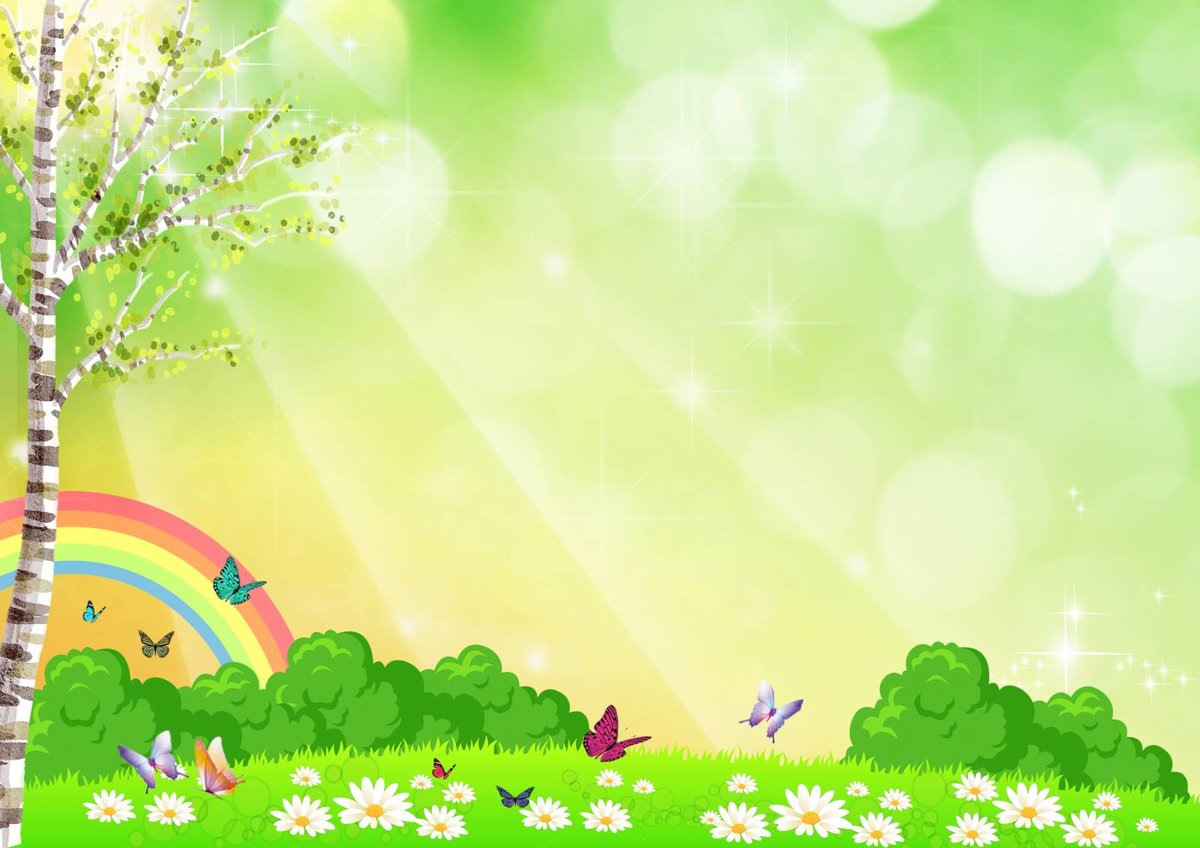 Назови предмет справа от ручки
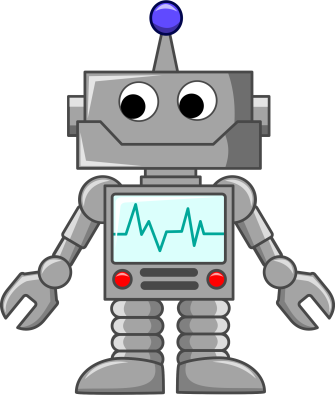 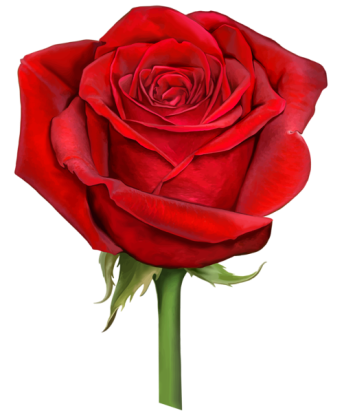 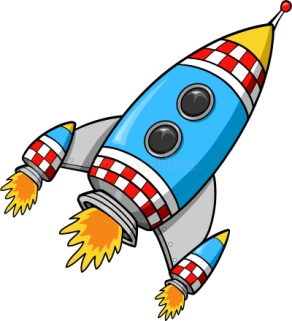 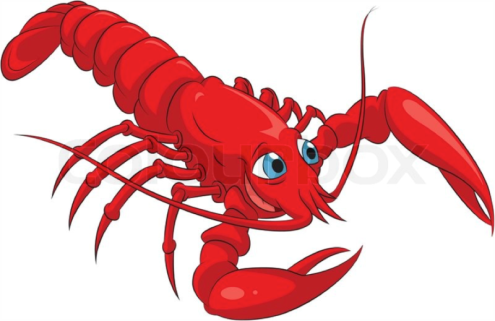 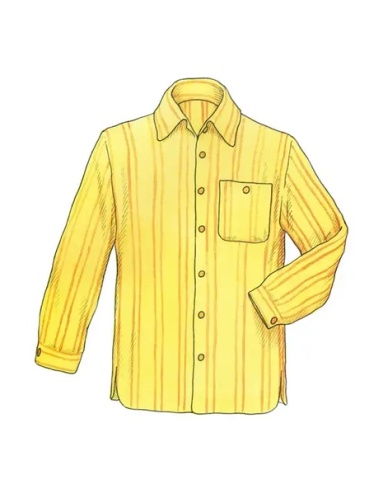 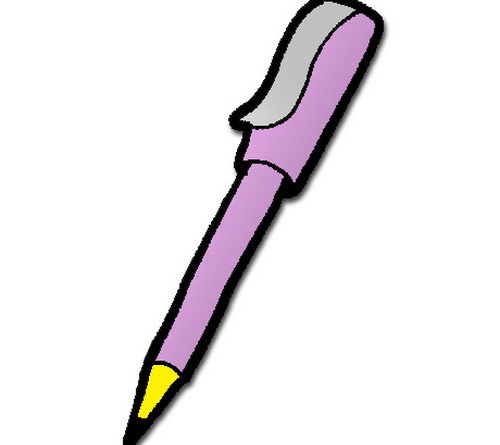 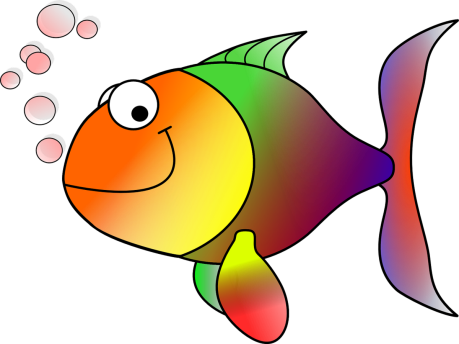 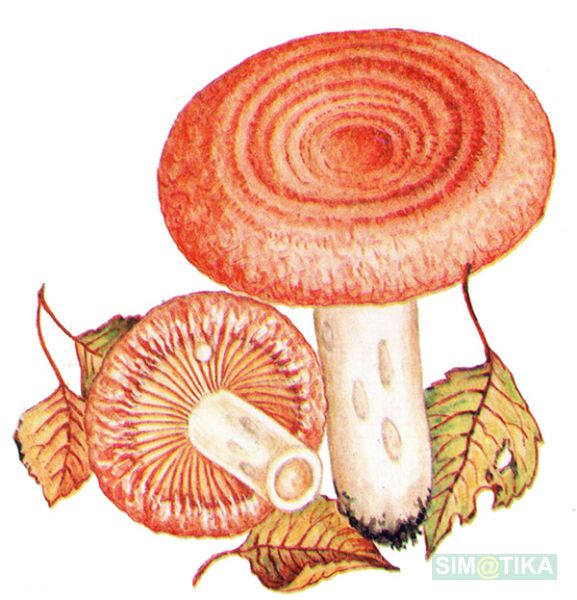 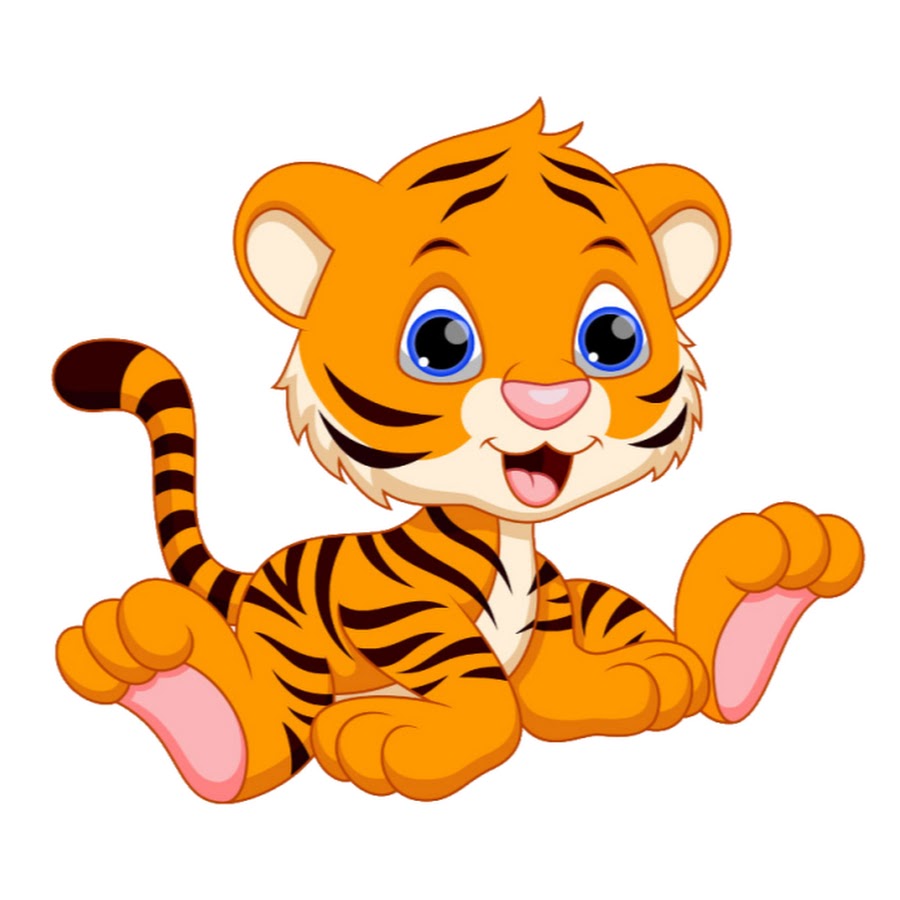 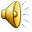 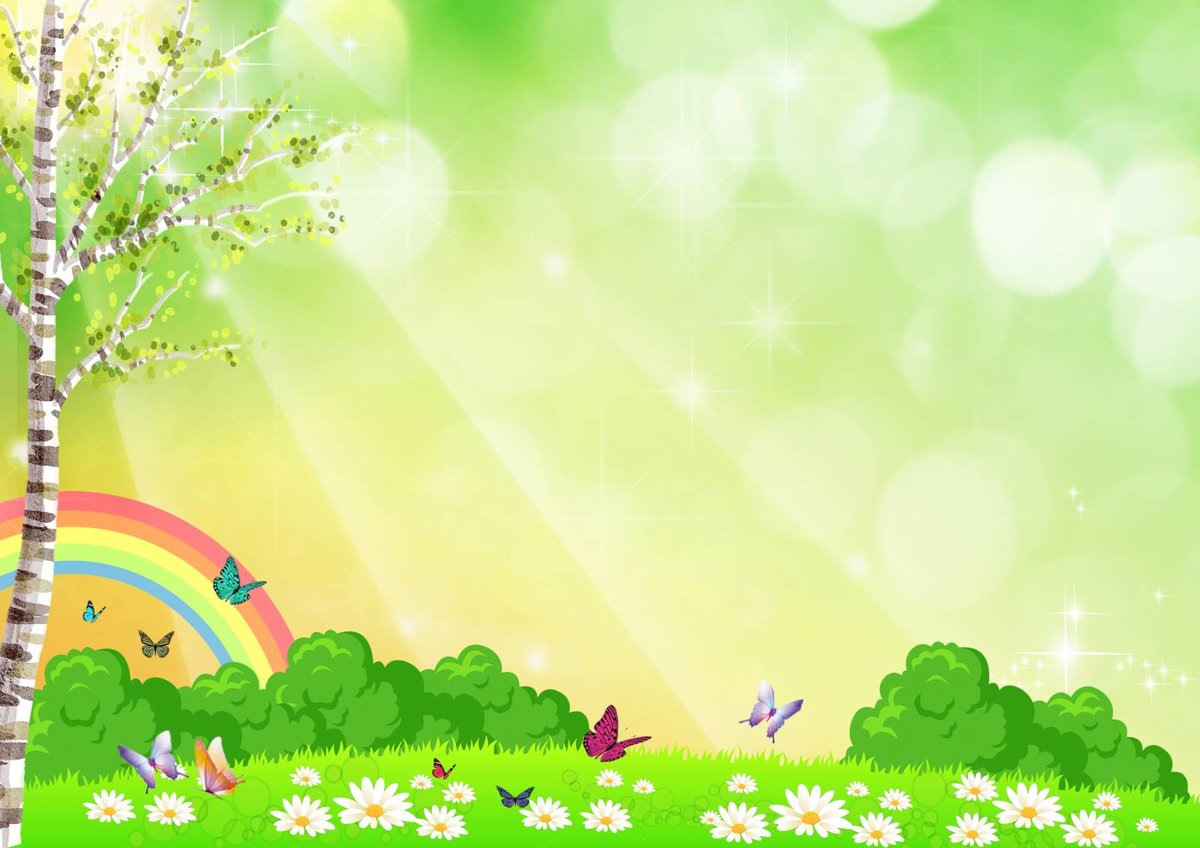 Назови предмет над рубашкой
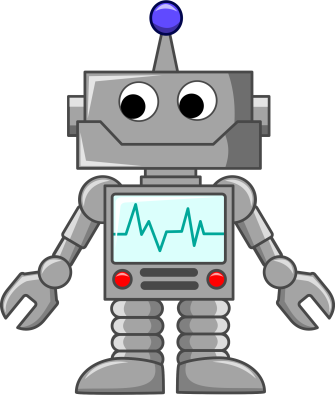 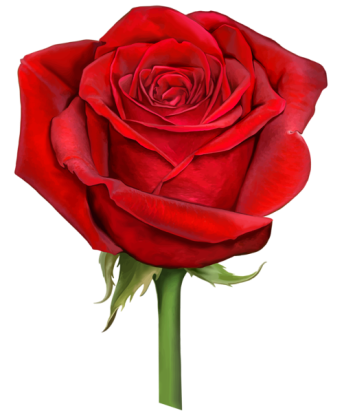 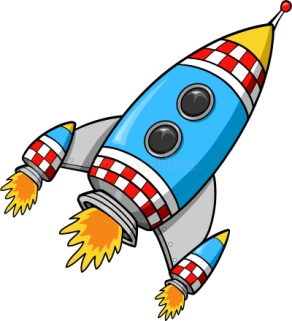 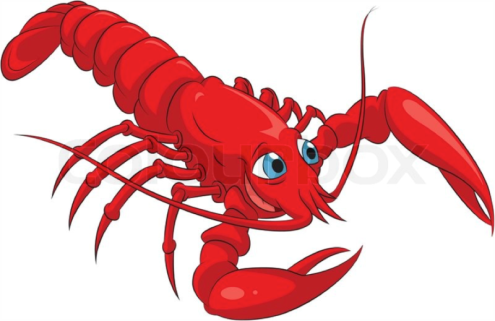 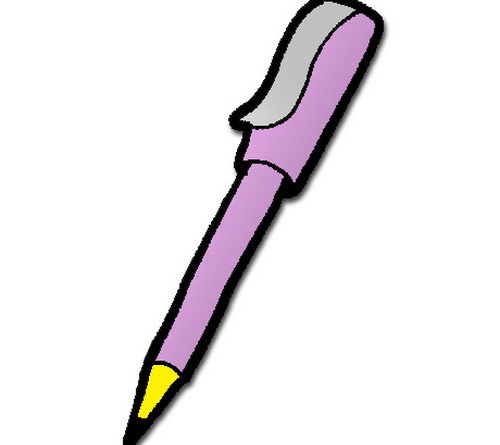 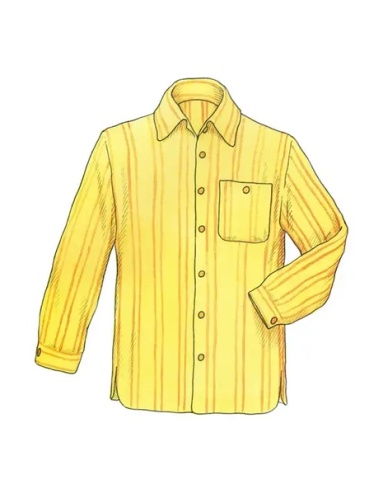 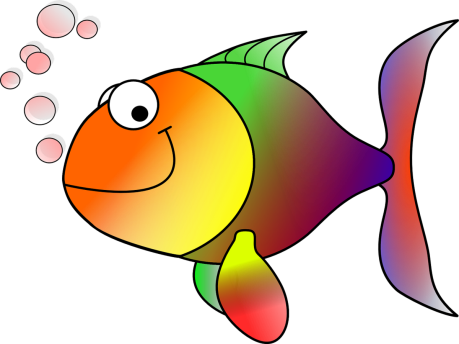 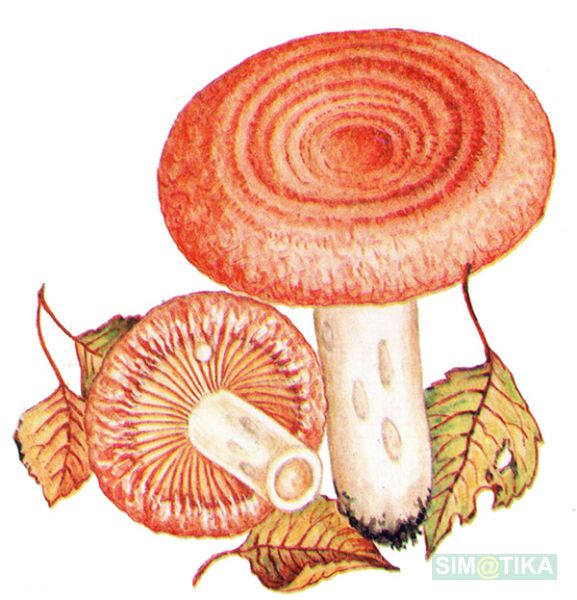 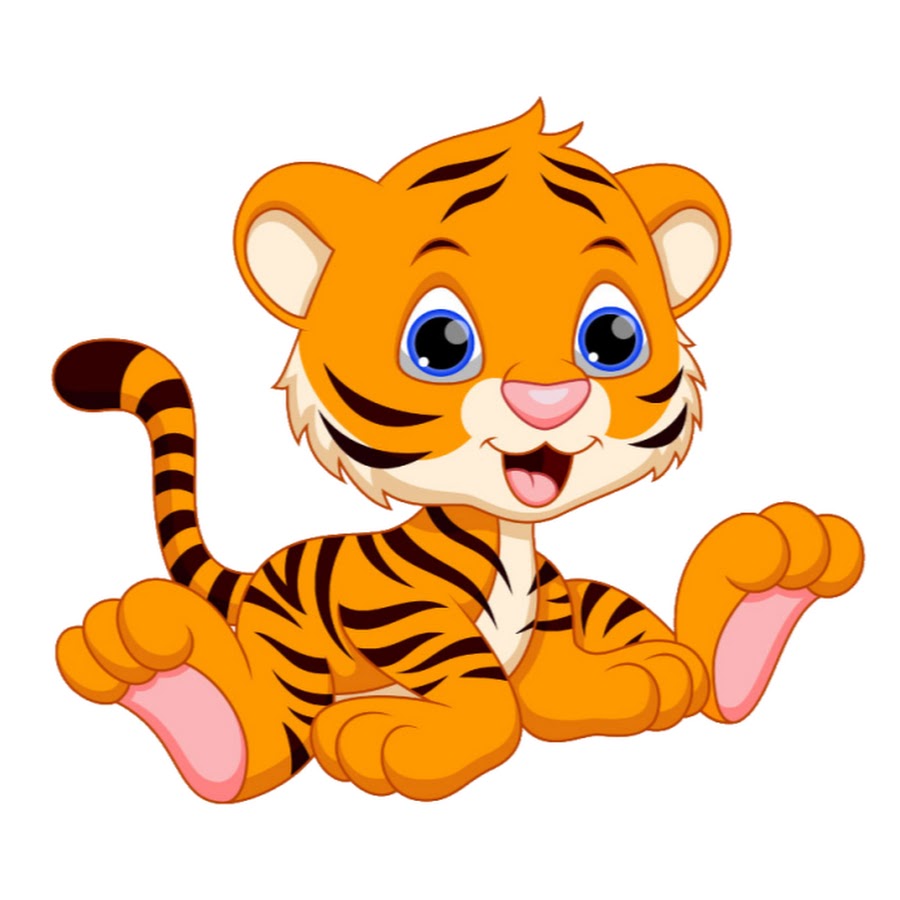 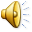 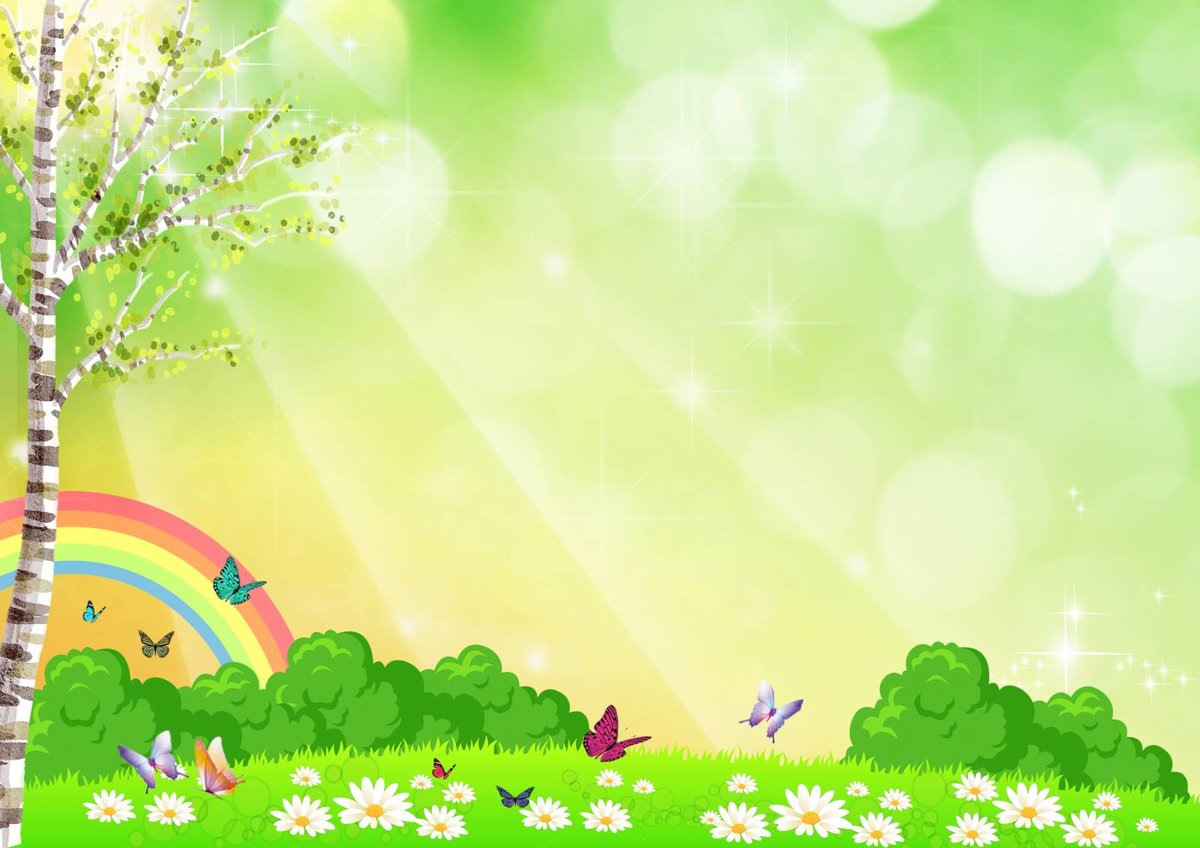 Назови предмет под розой
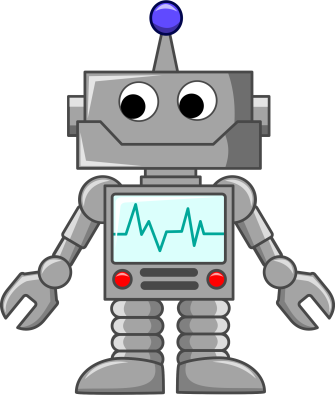 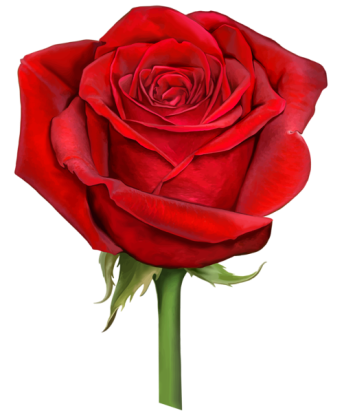 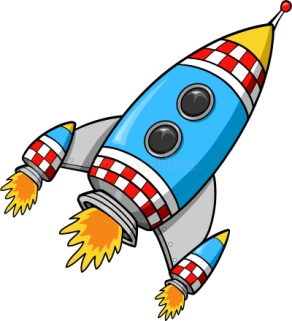 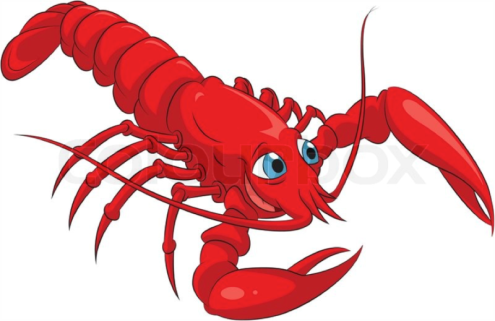 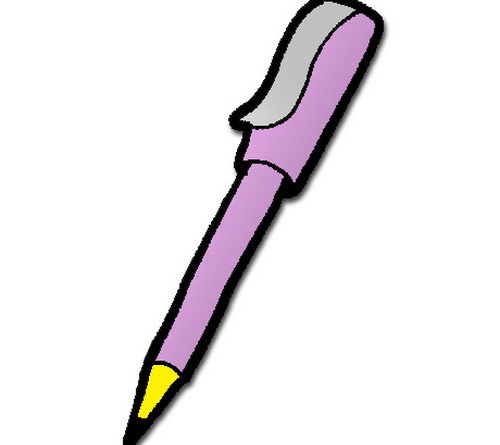 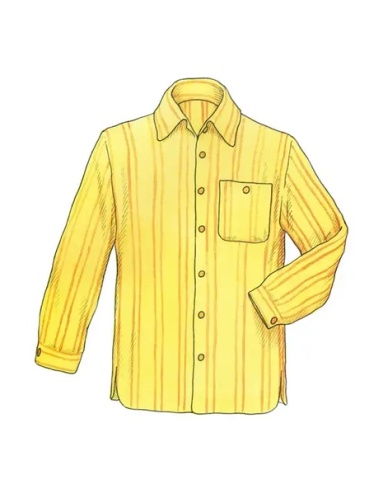 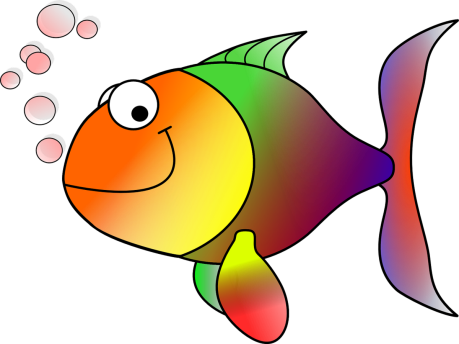 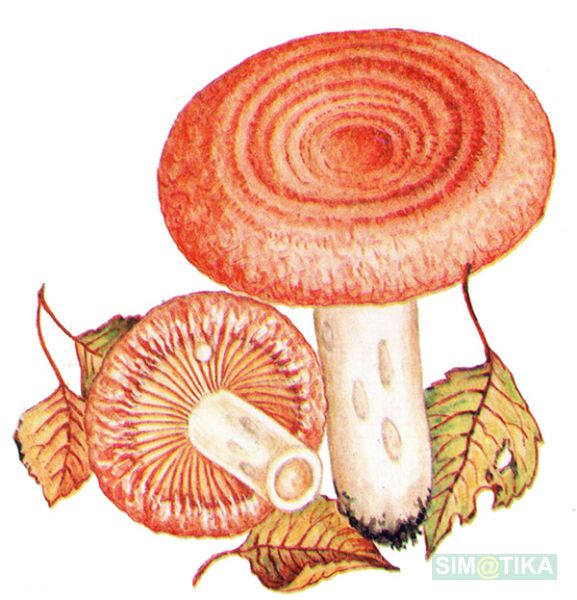 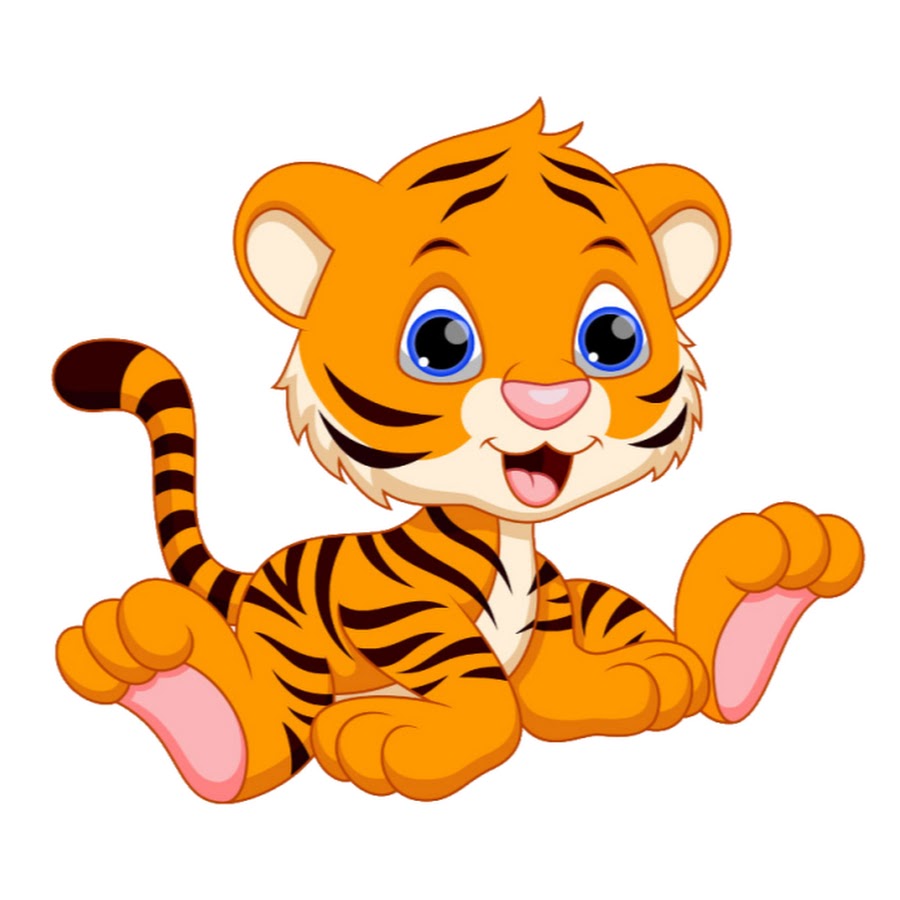 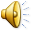 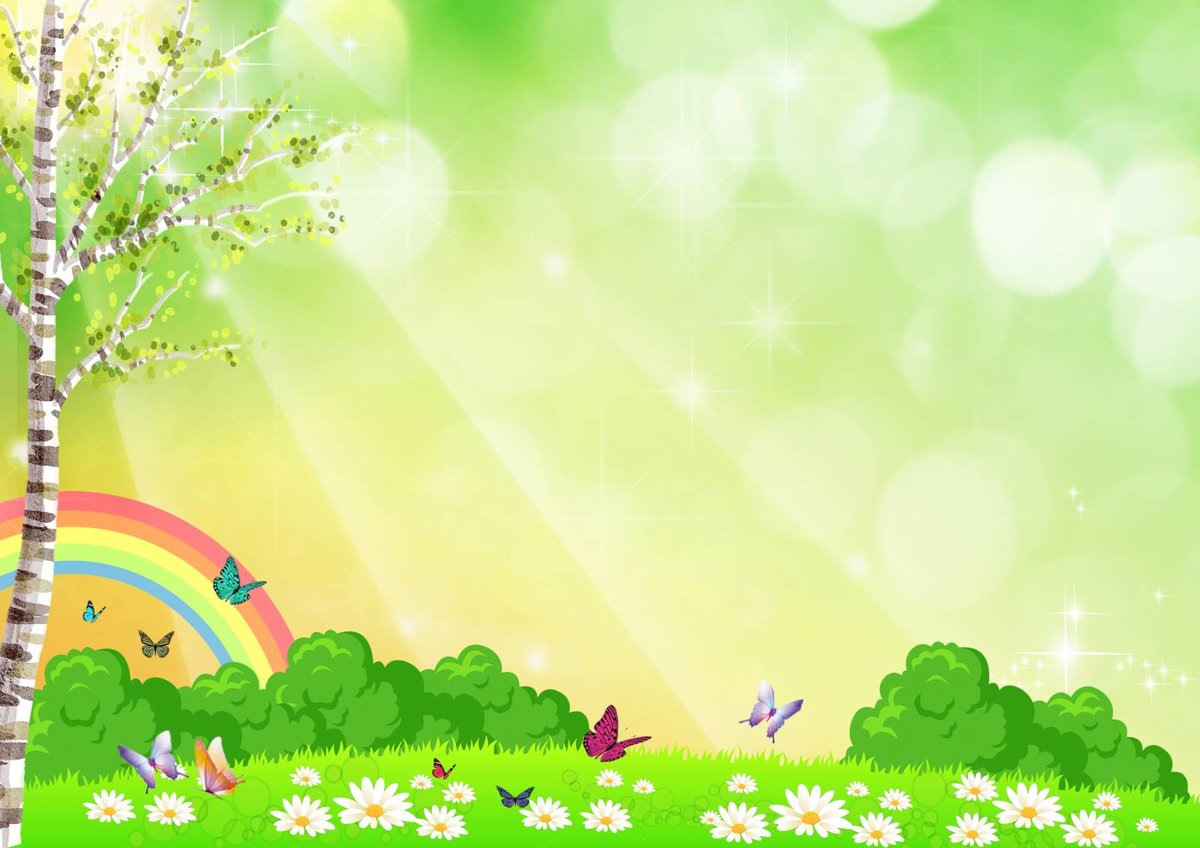 Назови предметы только со звуком Р
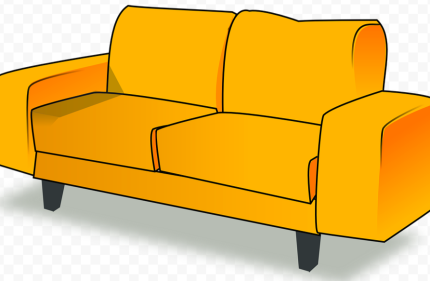 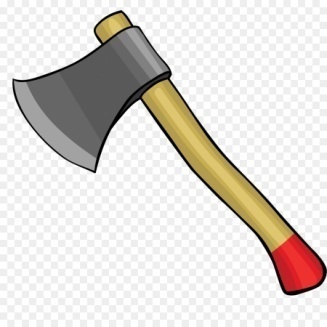 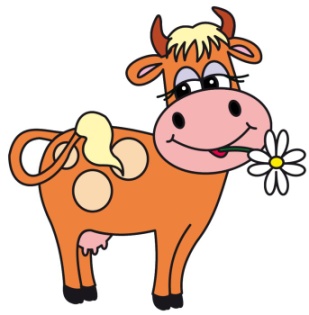 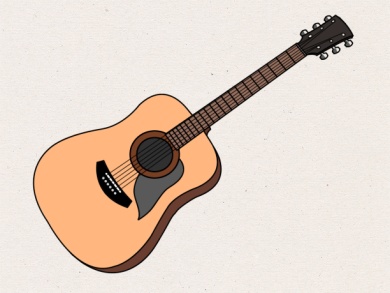 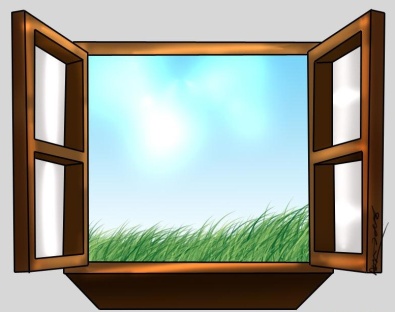 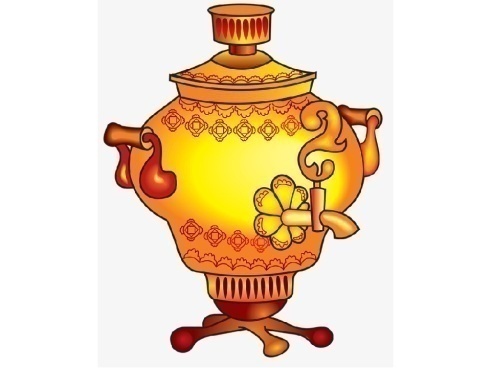 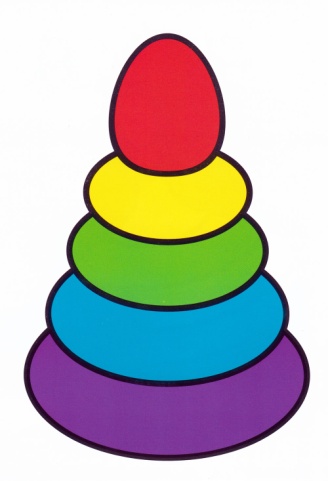 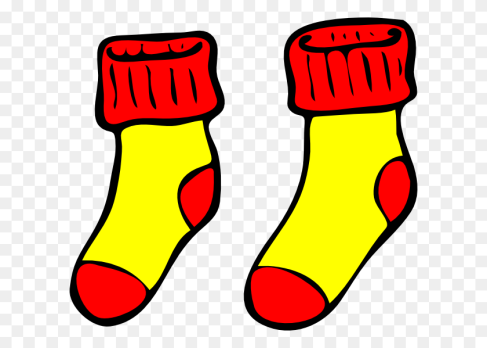 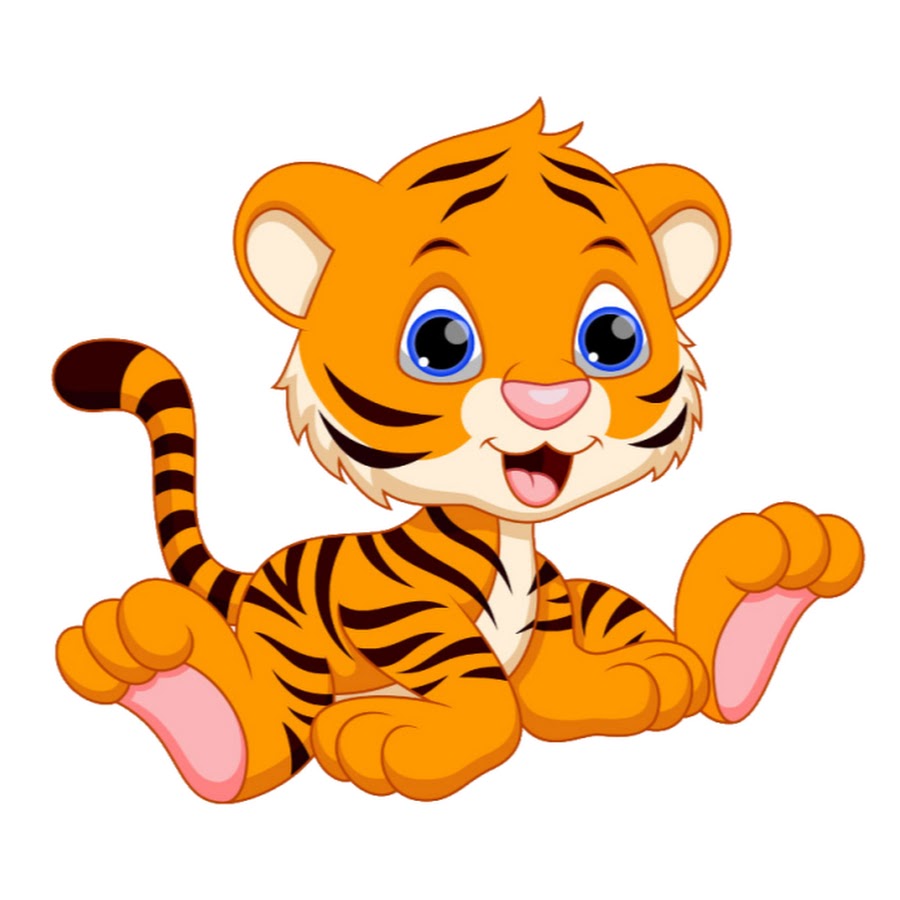 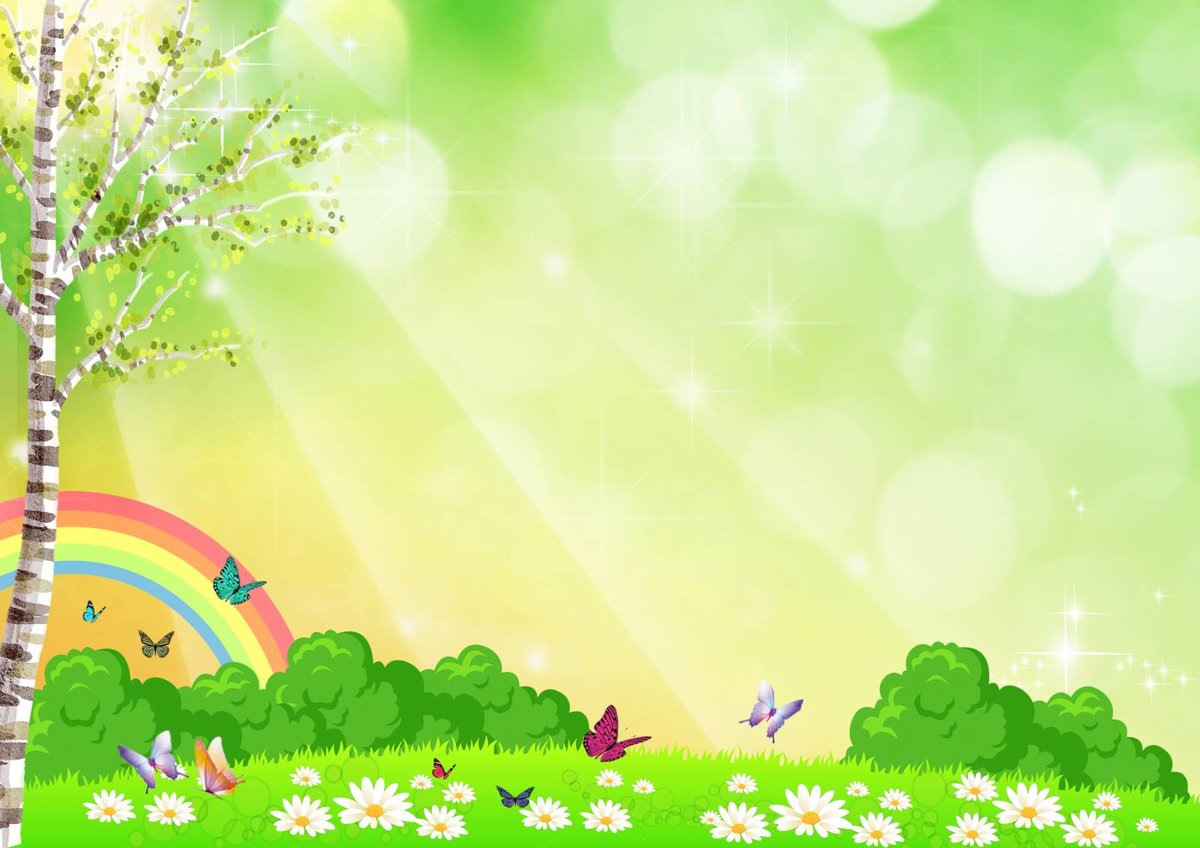 Назови  ласково
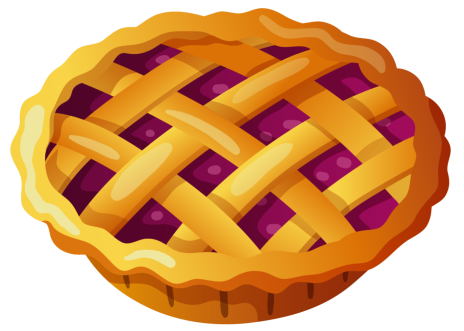 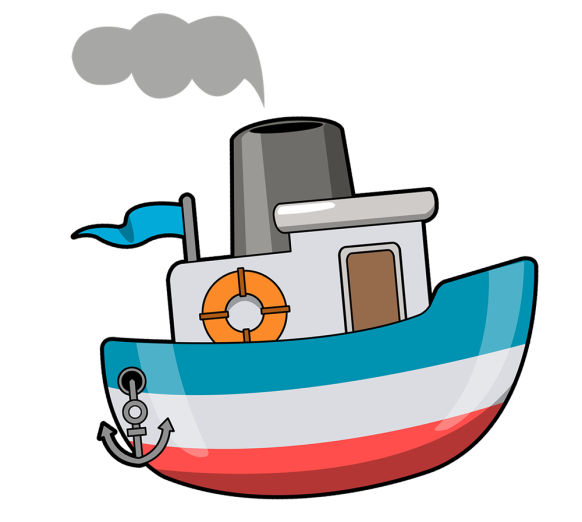 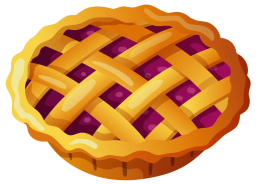 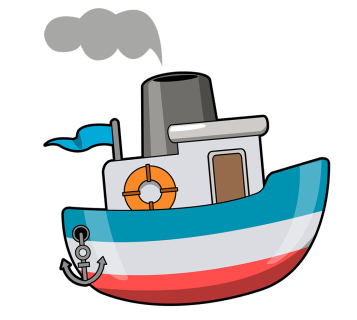 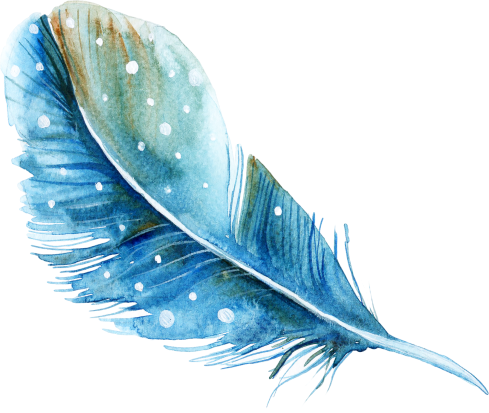 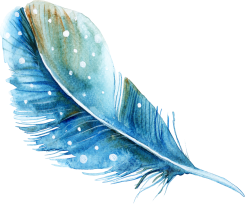 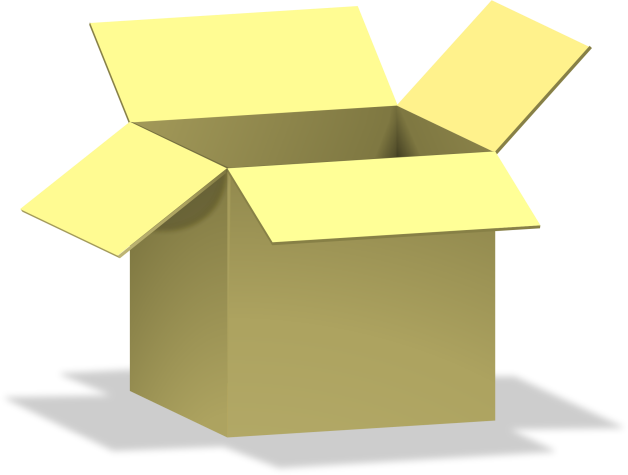 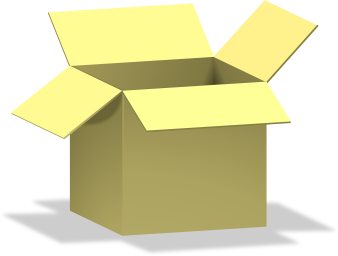 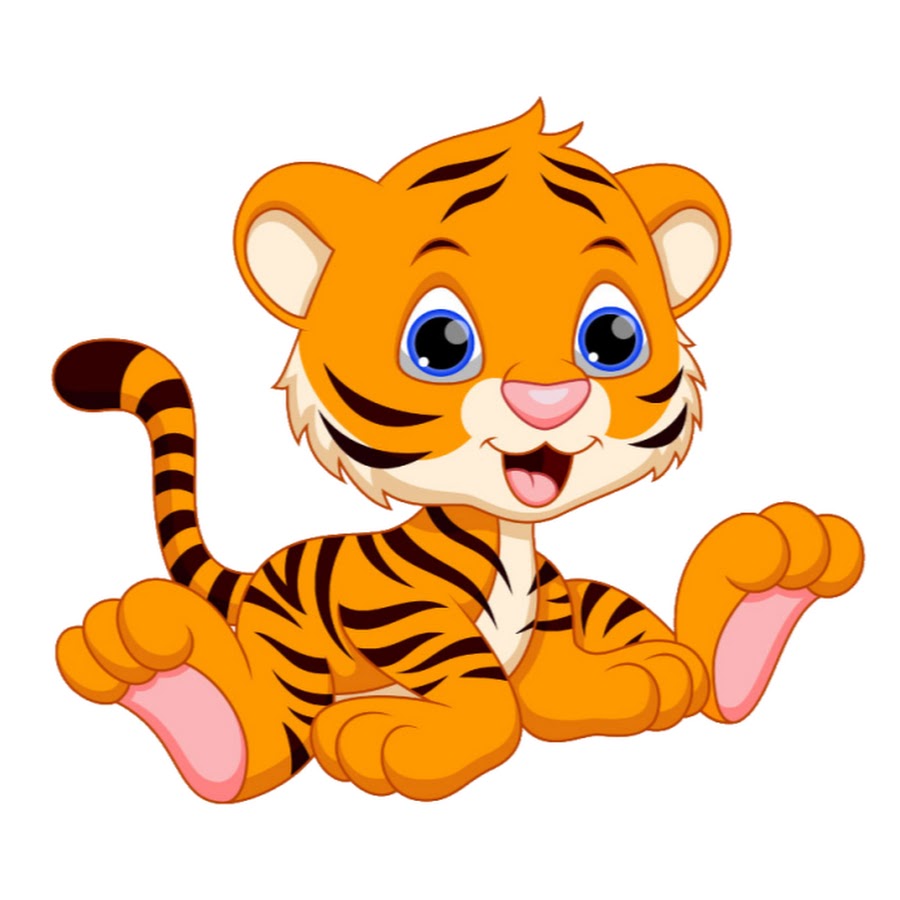 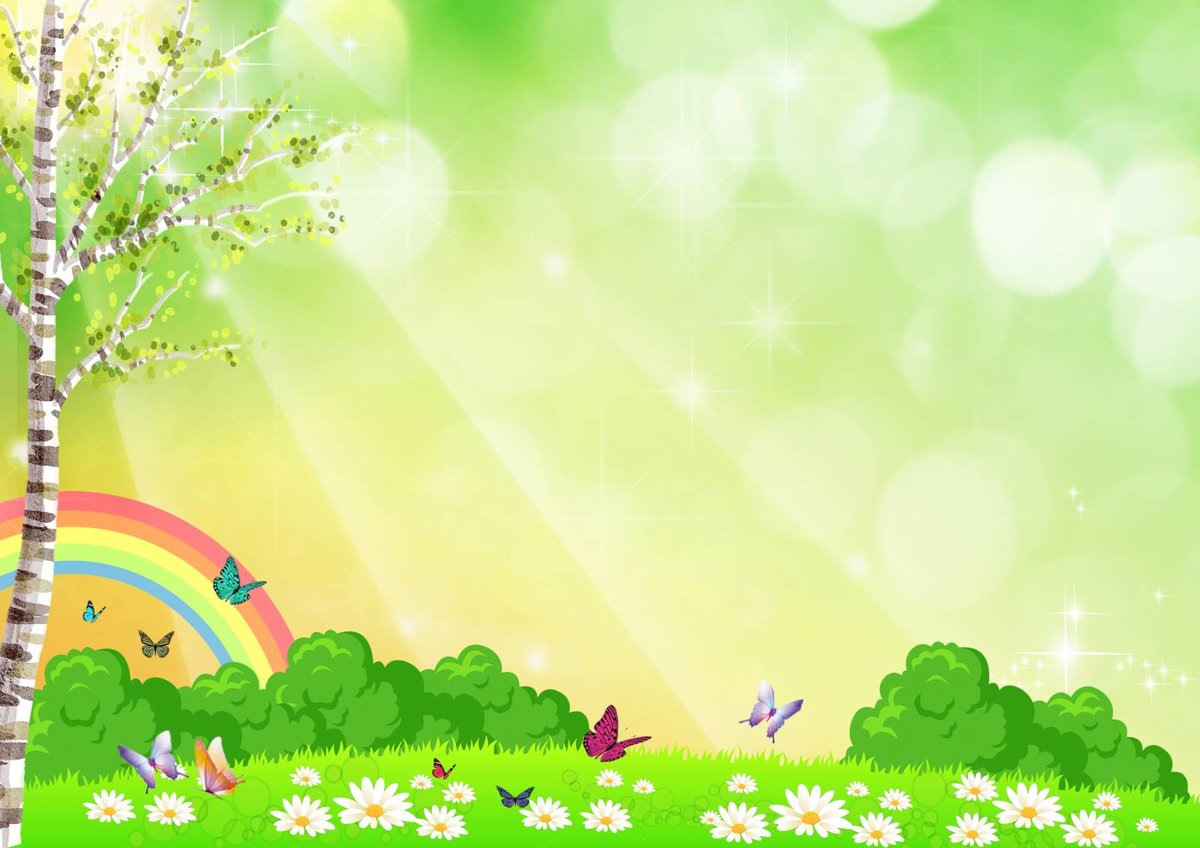 Подружи предмет с цифрами
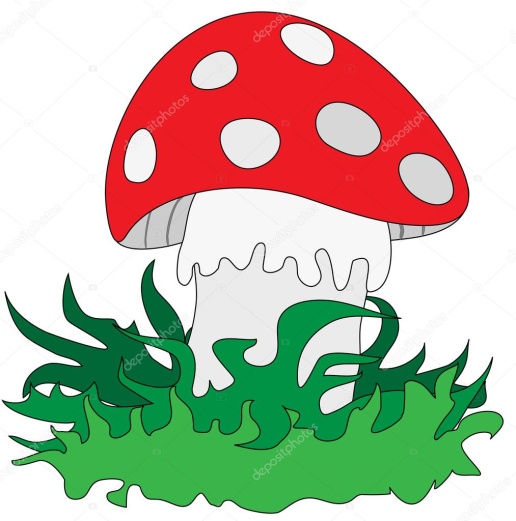 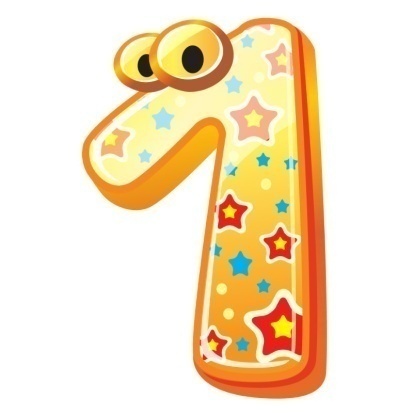 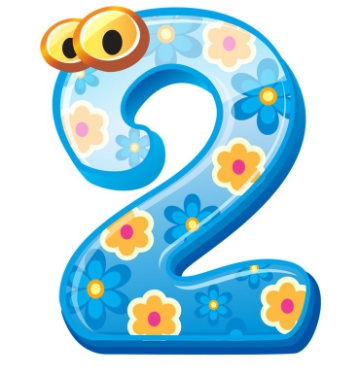 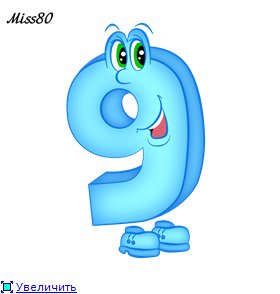 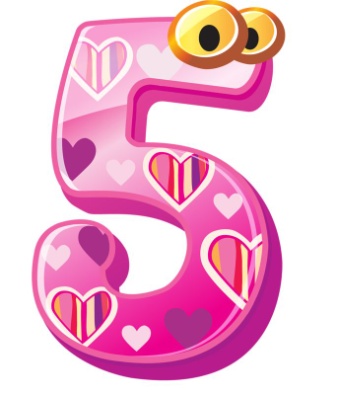 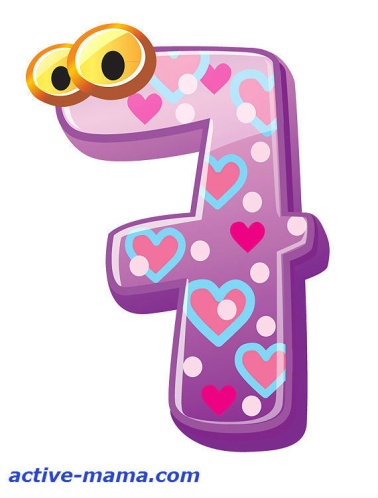 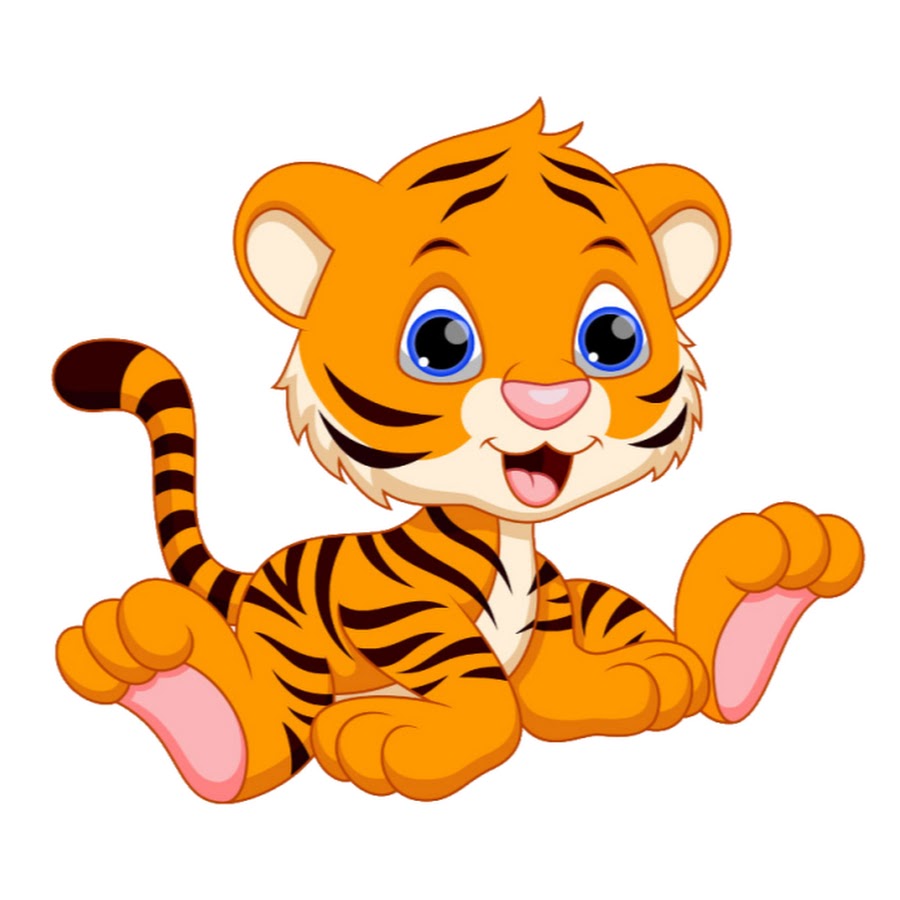 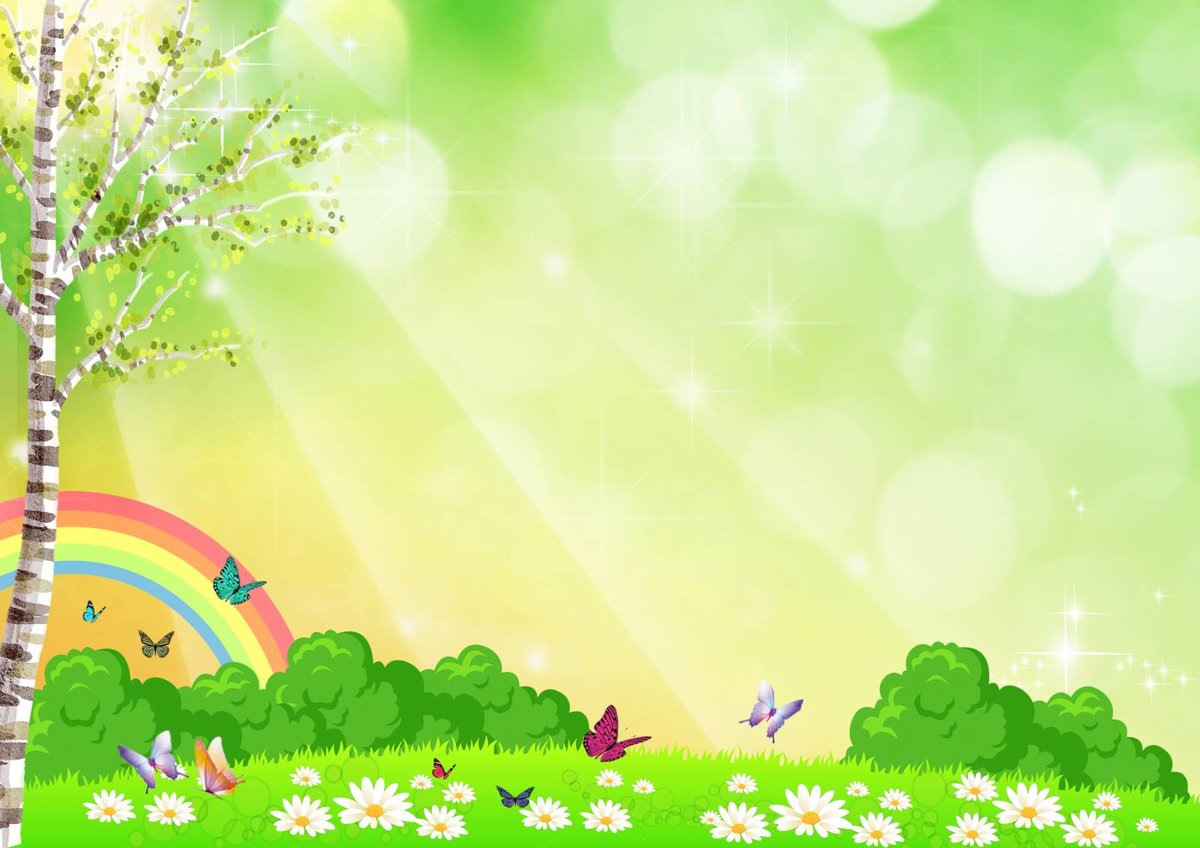 Подружи предмет с цифрами
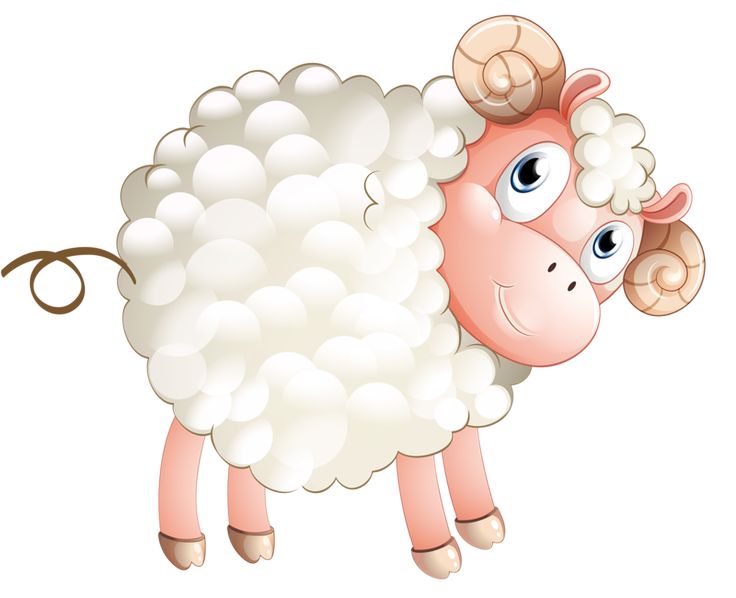 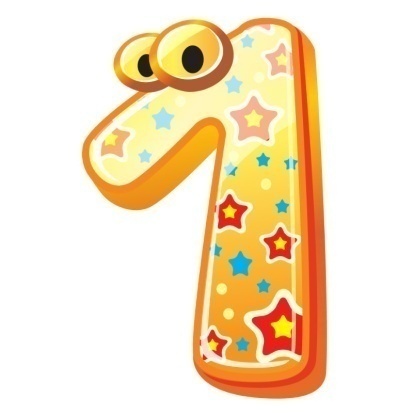 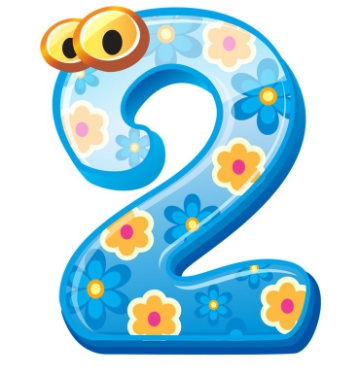 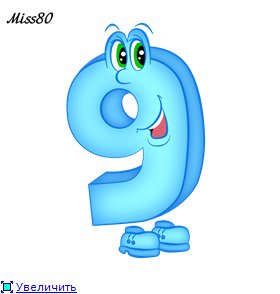 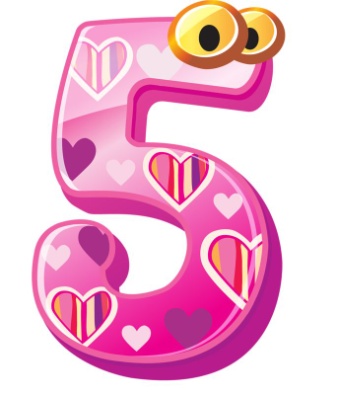 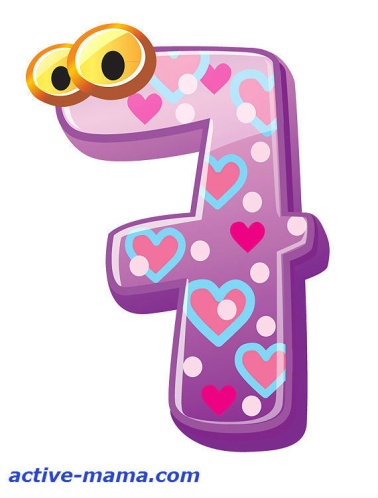 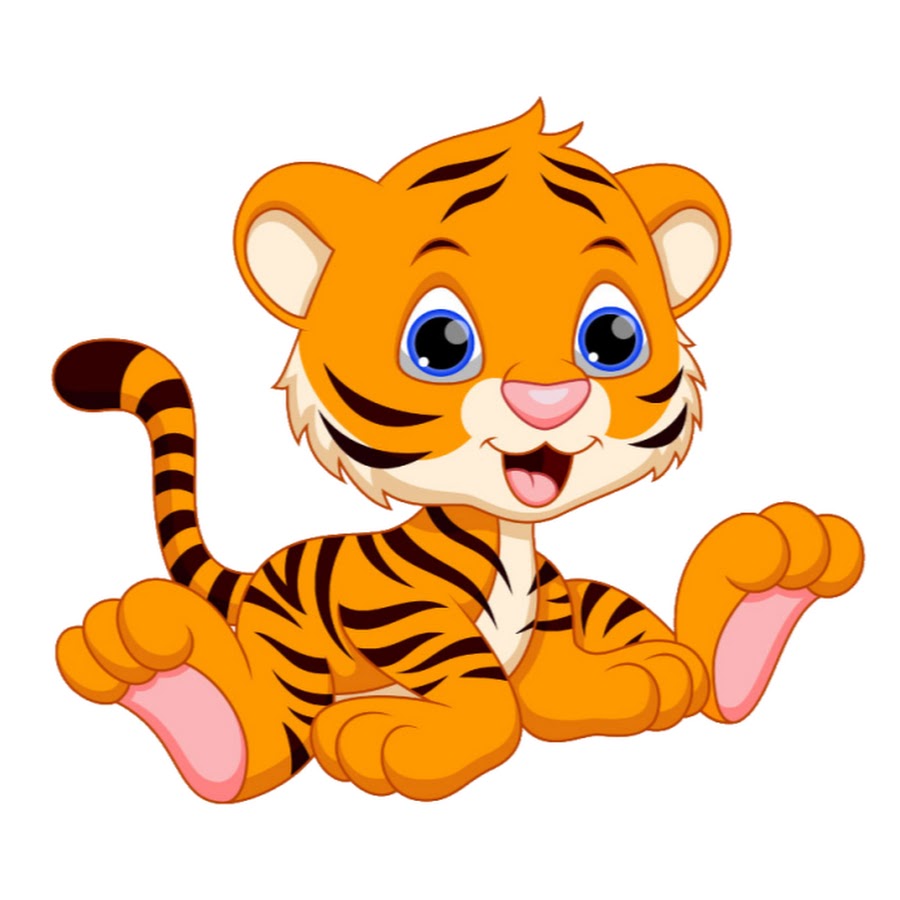 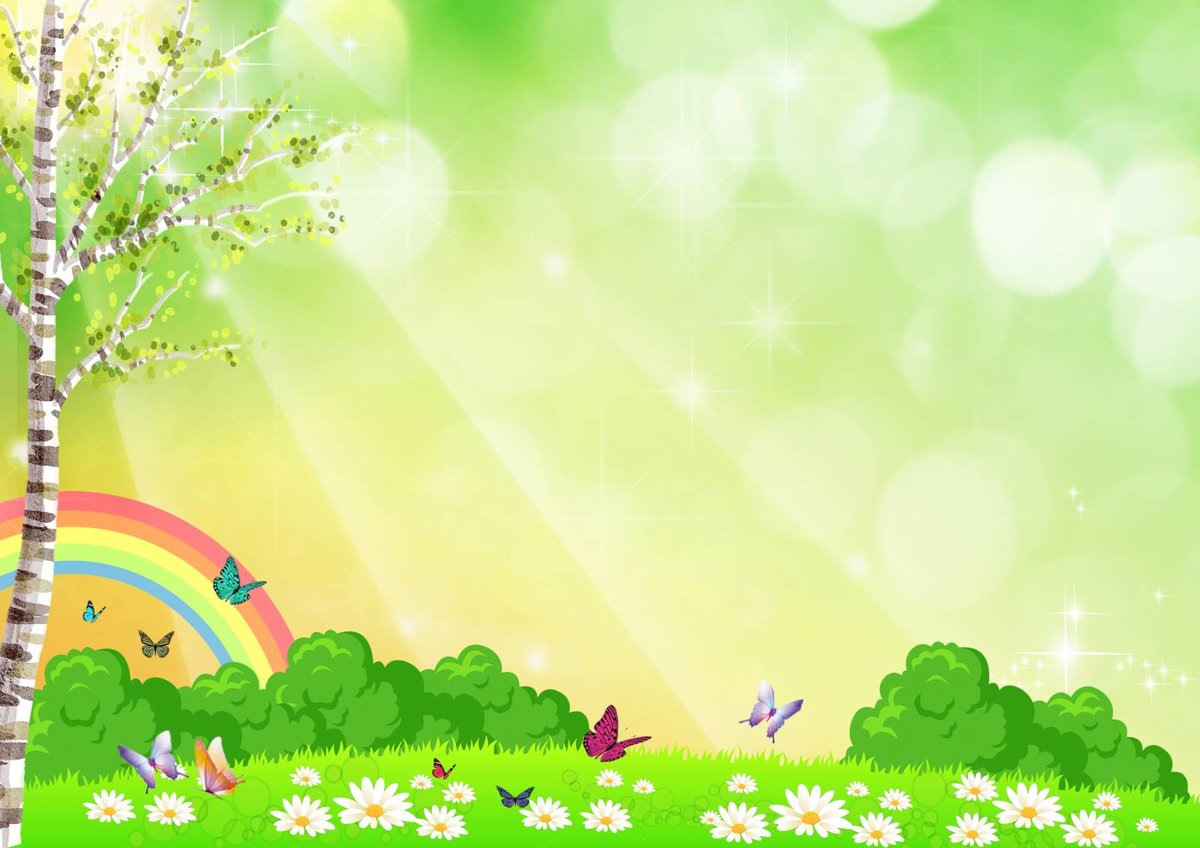 Подружи предмет с цифрами
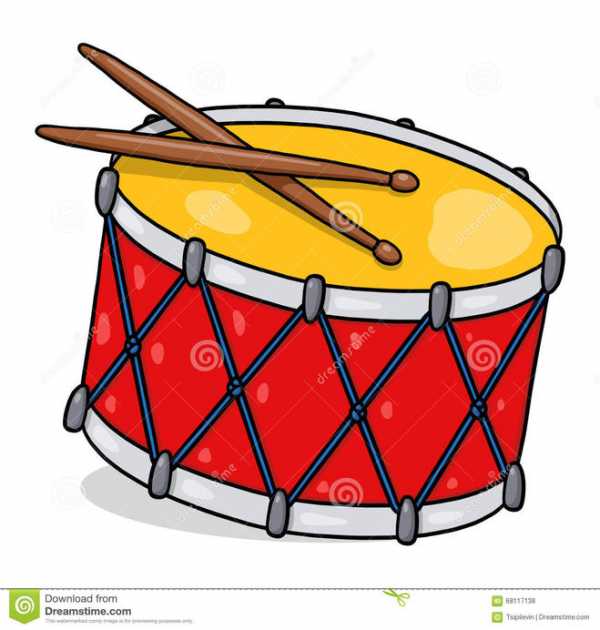 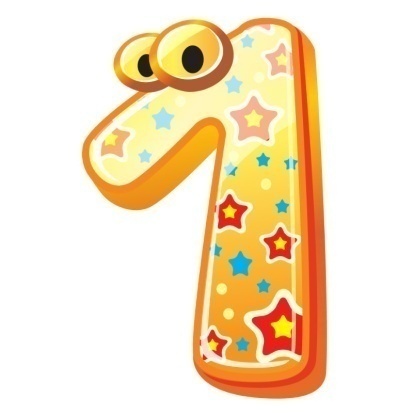 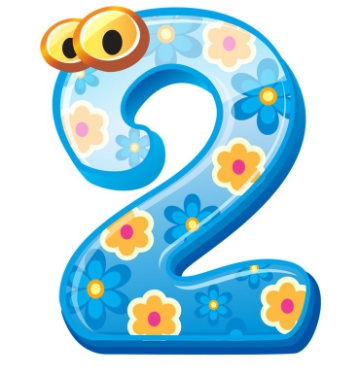 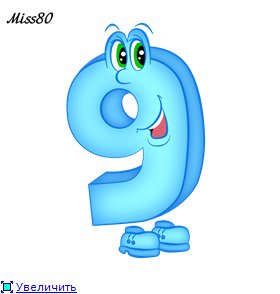 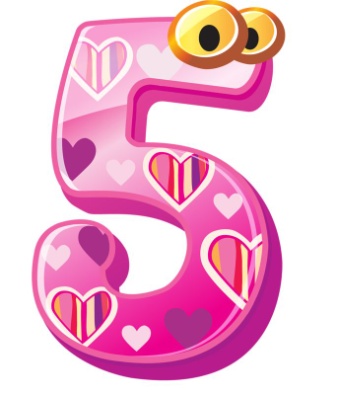 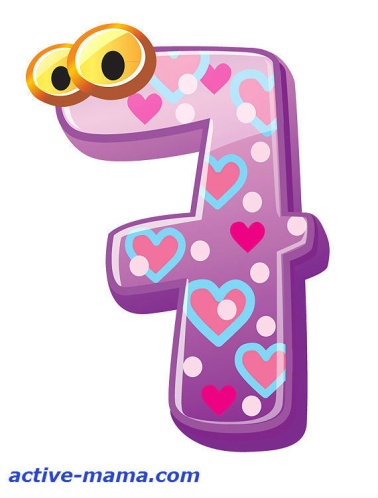 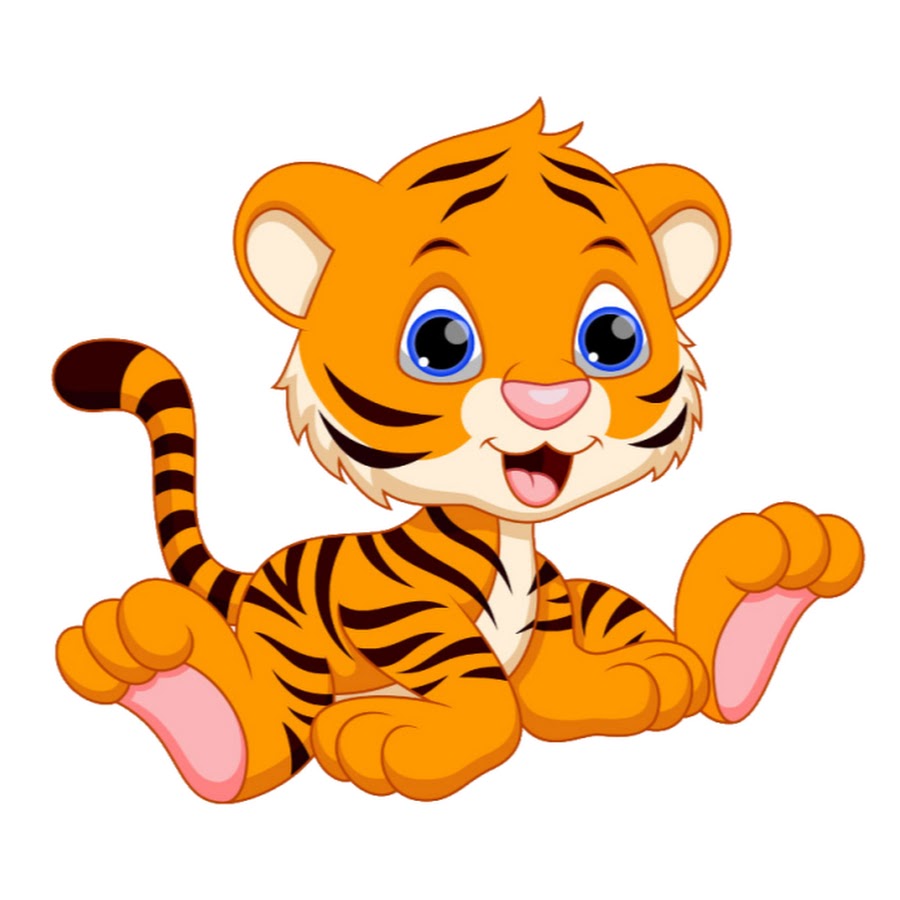 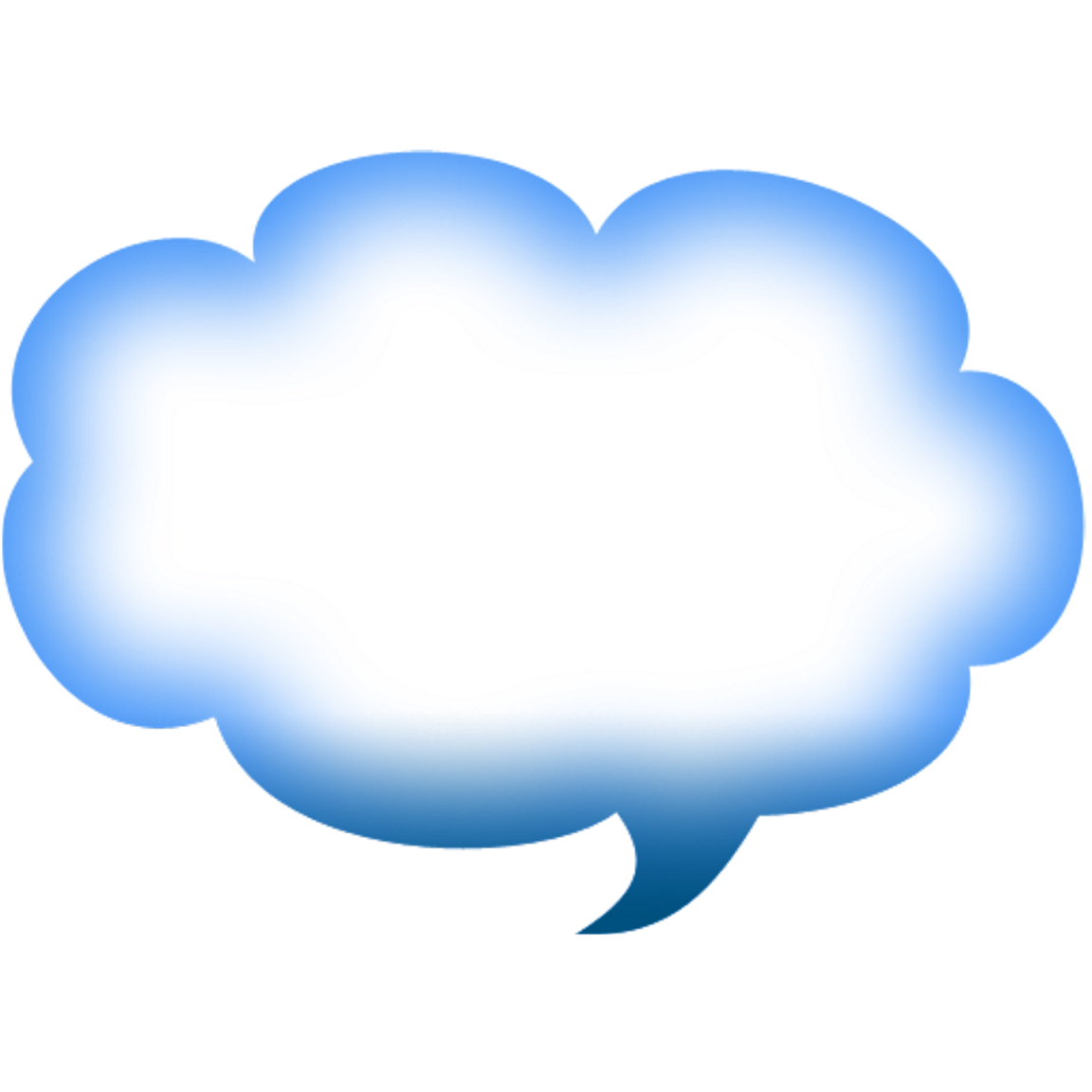 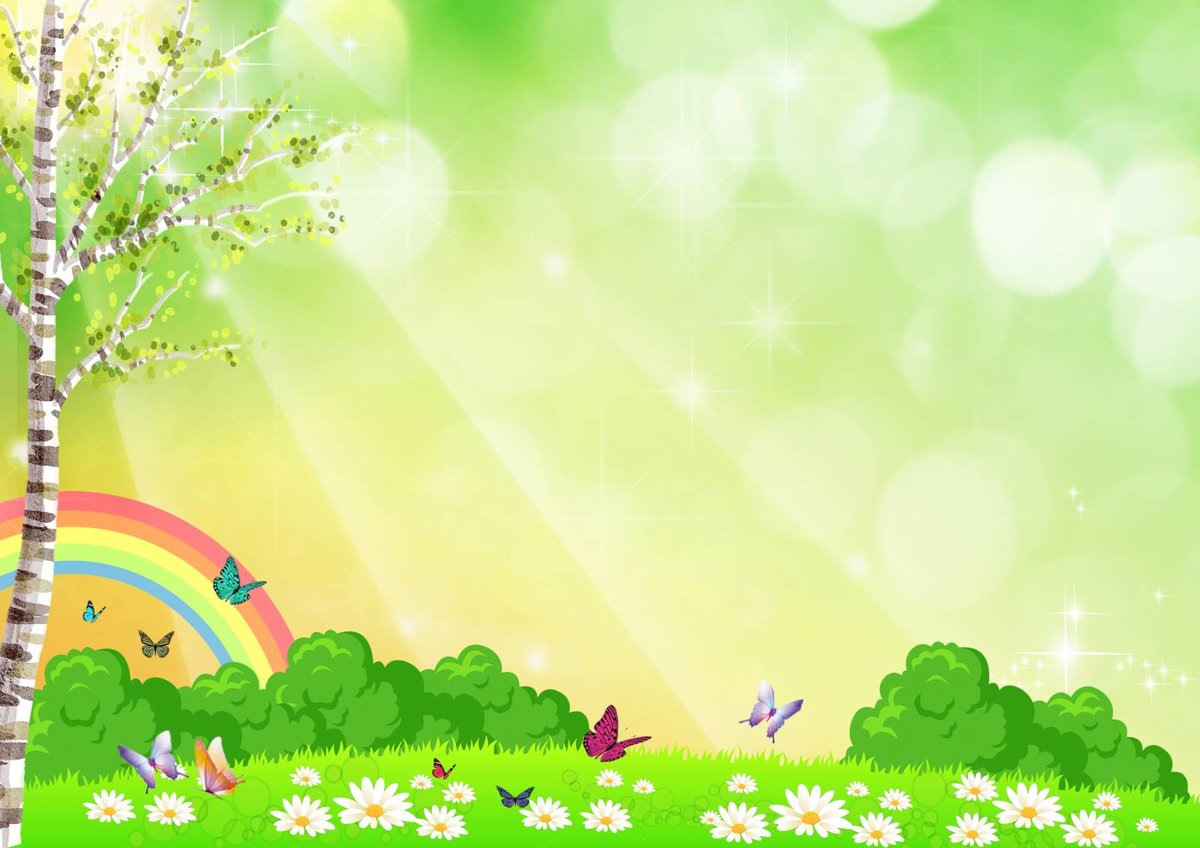 Ты – молодец!
 До скорых встреч!
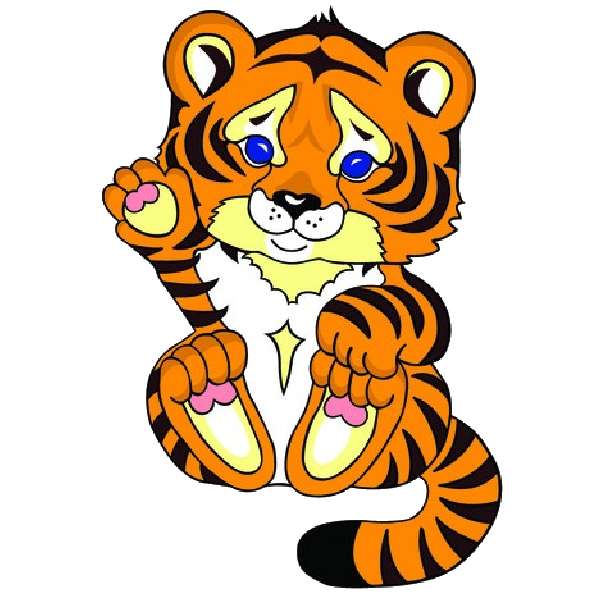 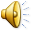